WELCOME
TO 
RICH ROSE
MARKETING
PVT. LTD.
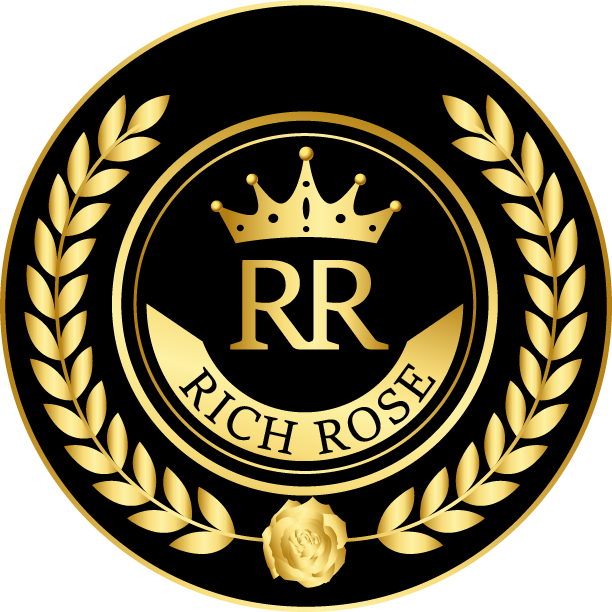 Unveiling the Luxury of Nature
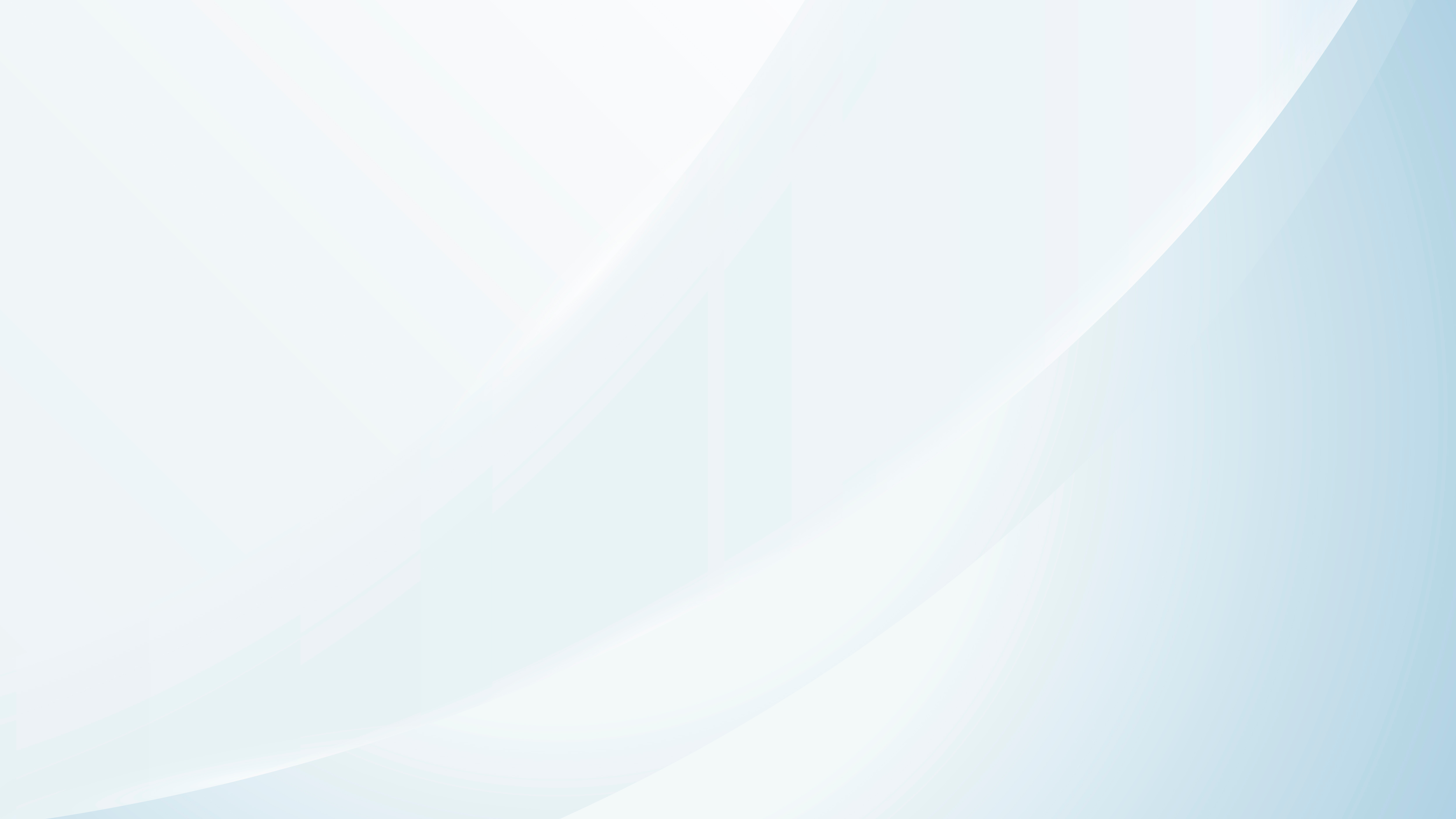 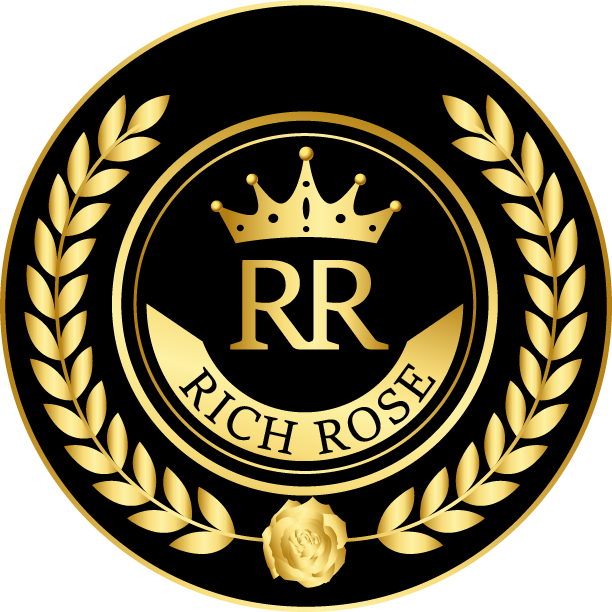 HOW 
  MANY 
     TIMES
        WE GET 
			A LIFE ?
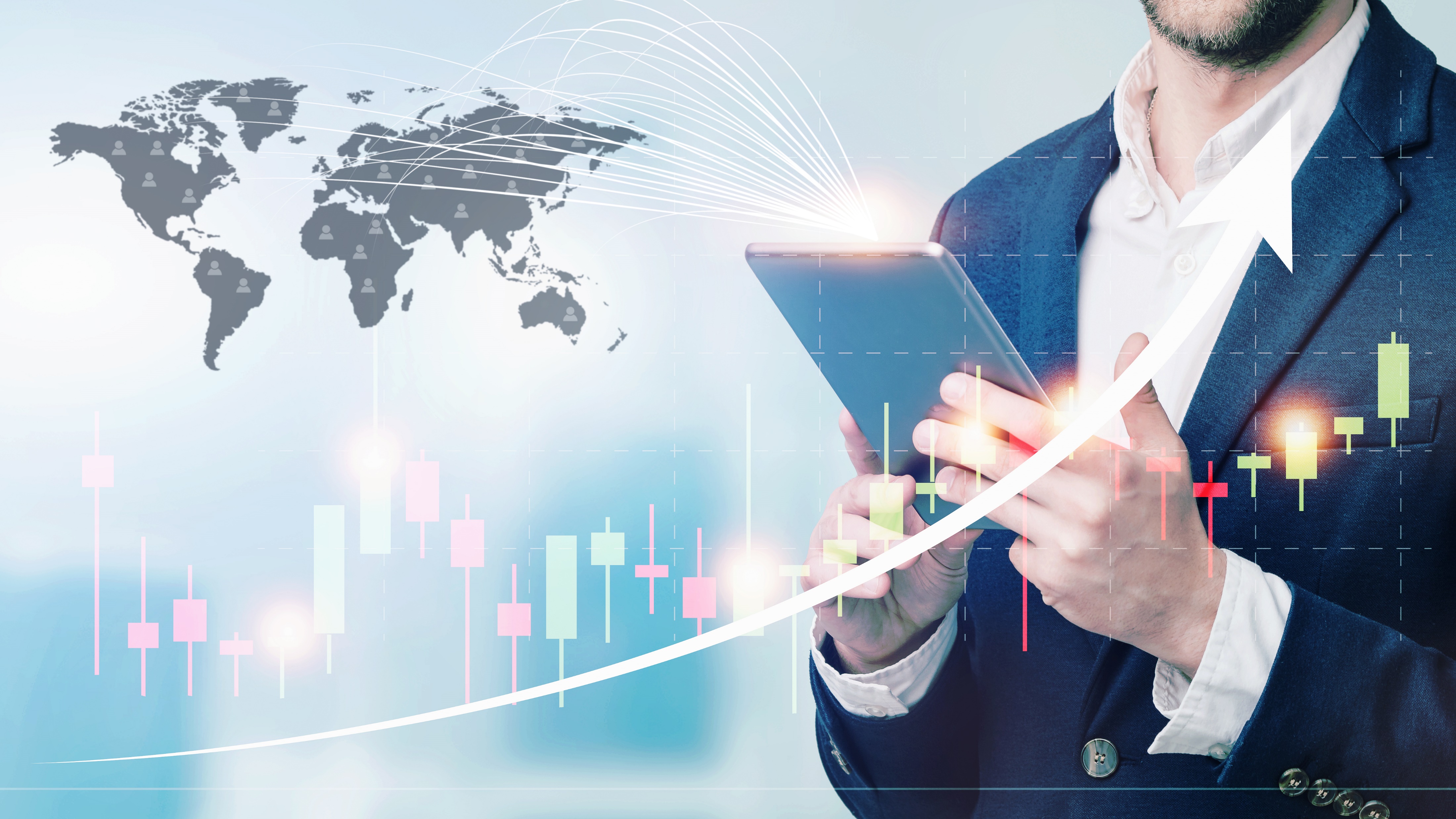 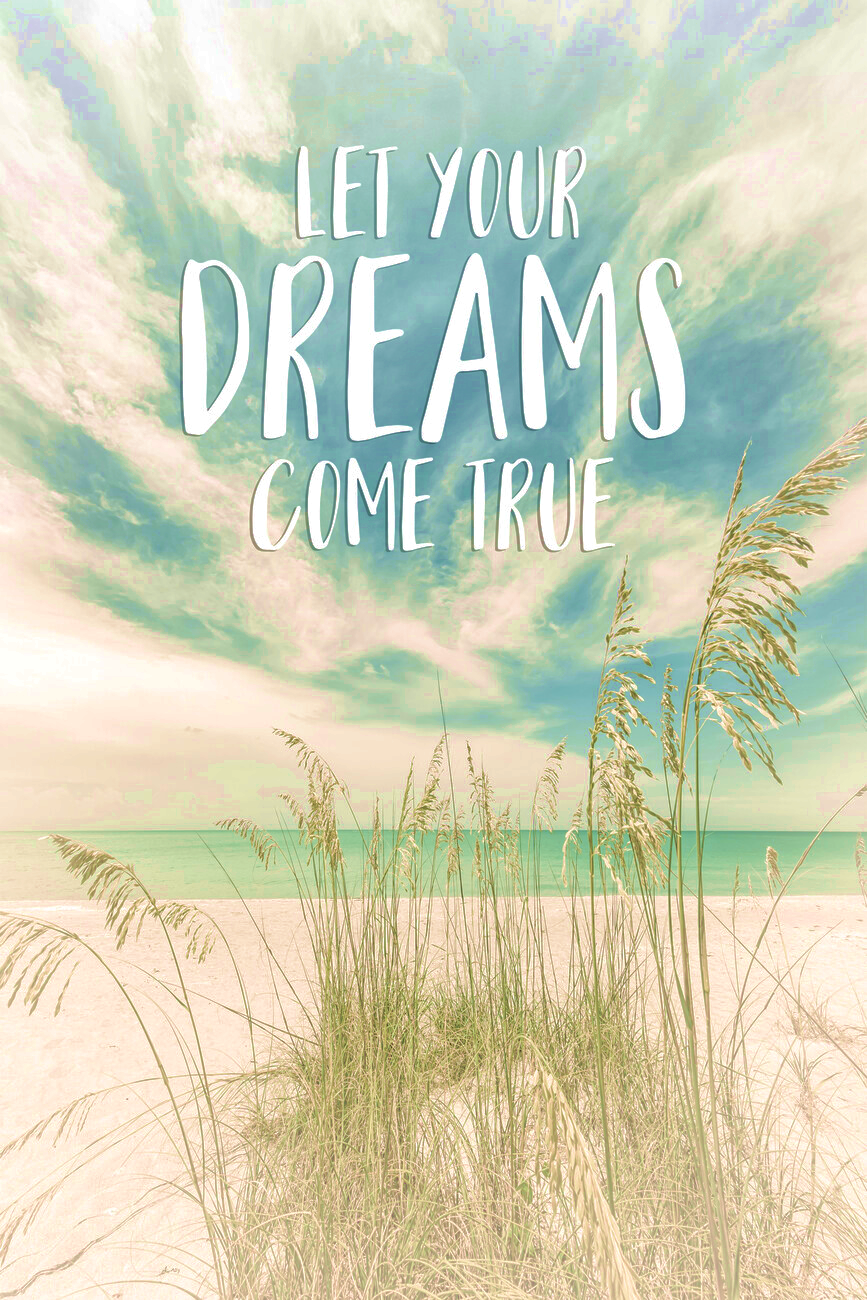 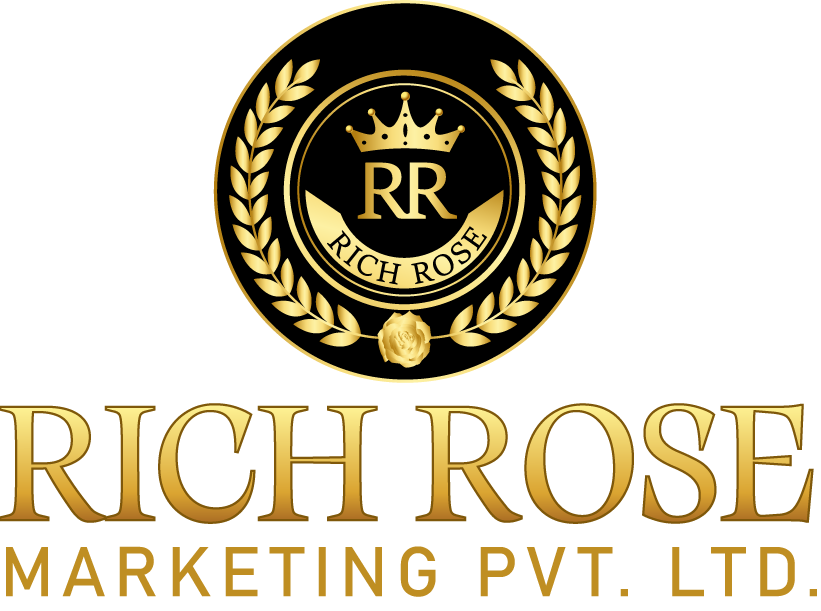 WELCOME TO LIFE CHANGING OPPORTUNITY
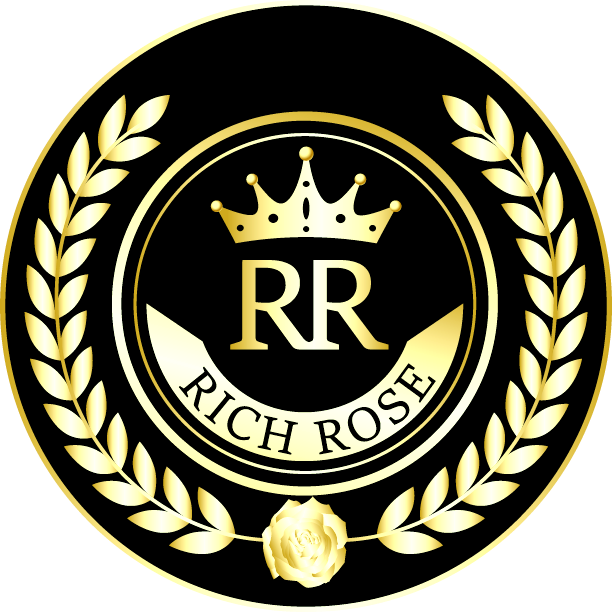 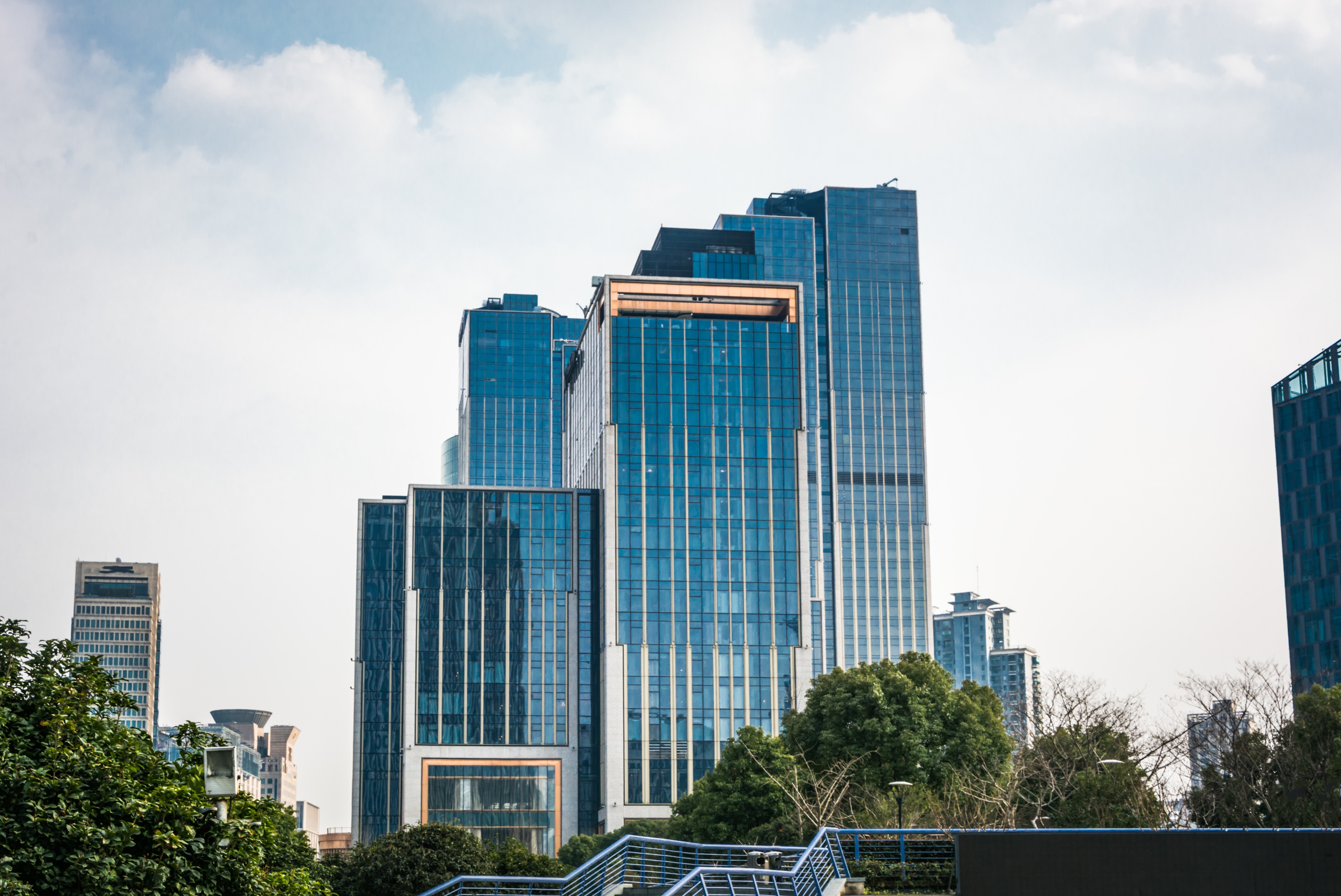 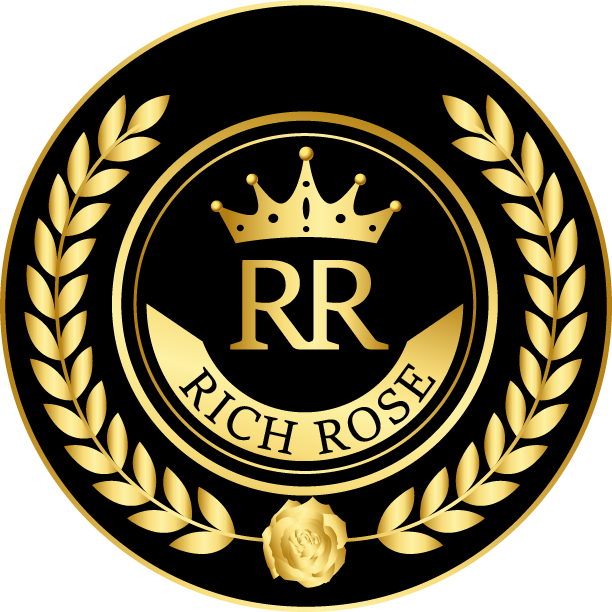 DIRECT SELLING COMPANY
EXPERIENCE OF  MORE THAN
12 YEARS
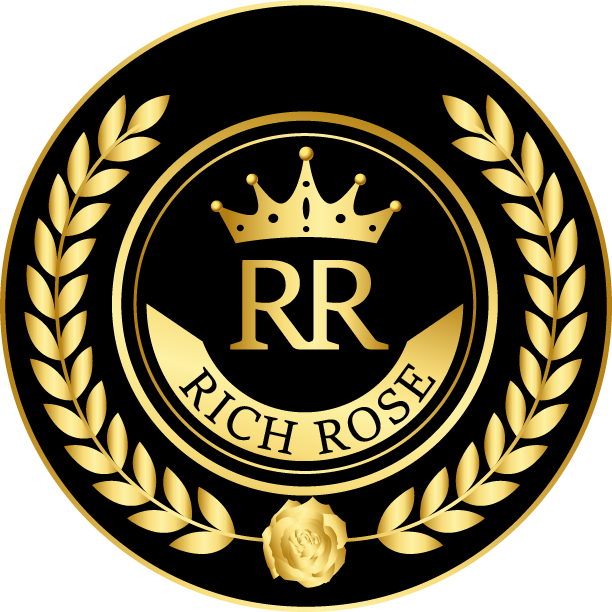 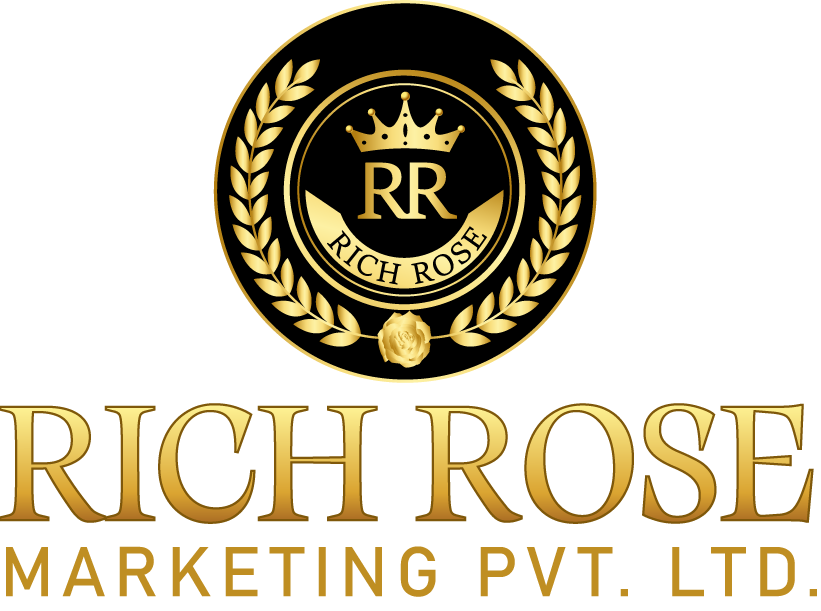 Rich Rose
Enhancing Lives with Quality and Opportunity
Rich Rose Marketing, founded on a direct selling model, offers premium health and wellness products. Embracing the "Make in India" initiative, we aim to support and enrich lives, fostering financial freedom and independence. Our natural and organic products prioritize health and safety, committed to enhancing quality of life.

Incorporated in 2024, we are rapidly becoming a leading name in India's network marketing sector. Our success stems from building strong relationships with independent distributors, customers, and stakeholders. Our philosophy is to earn modestly from numerous satisfied clients, ensuring accessibility and affordability.

With a presence in over 15 states and 100 cities, and new stores opening daily, Rich Rose Marketing guarantees world-class service. Leveraging 12 Years of experience, we offer an ethical, hassle-free earning platform. Our product range includes health care, personal care, skin care, hair care, home care, and FMCG products. Headquartered in Ludhiana, Punjab, our mission is to deliver quality products at affordable prices, supporting distributor growth.
Headquartered in Ludhiana, Punjab, we offer quality products at affordable prices and comprehensive business support for distributor growth.
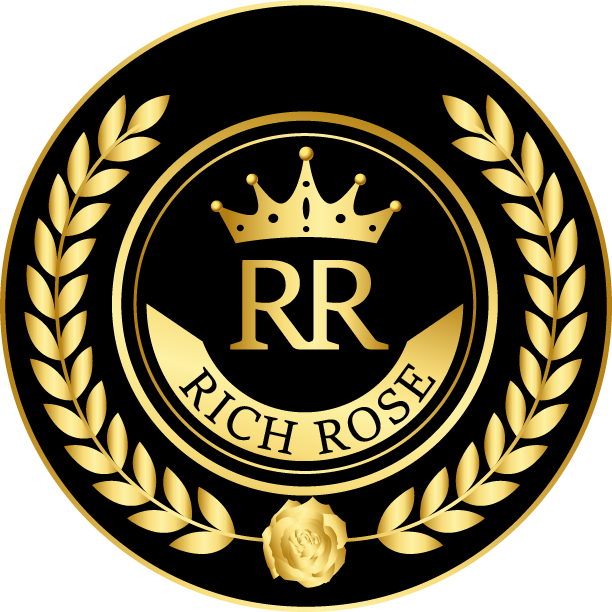 OUR MISSION
In today's economy, resources are vital, with time and human life being among the most valuable. Our goal is to empower individuals to transform their spare time into opportunities for substantial earnings through high-quality products and confident leadership.
OUR VISION
Our vision is to maintain high-quality standards and ensure our team performs efficiently and effectively in all business activities. We are committed to progress with responsibility, which is why we intend to comply with all regulatory and legislative requirements to achieve success in our future endeavors.
PRODUCTS
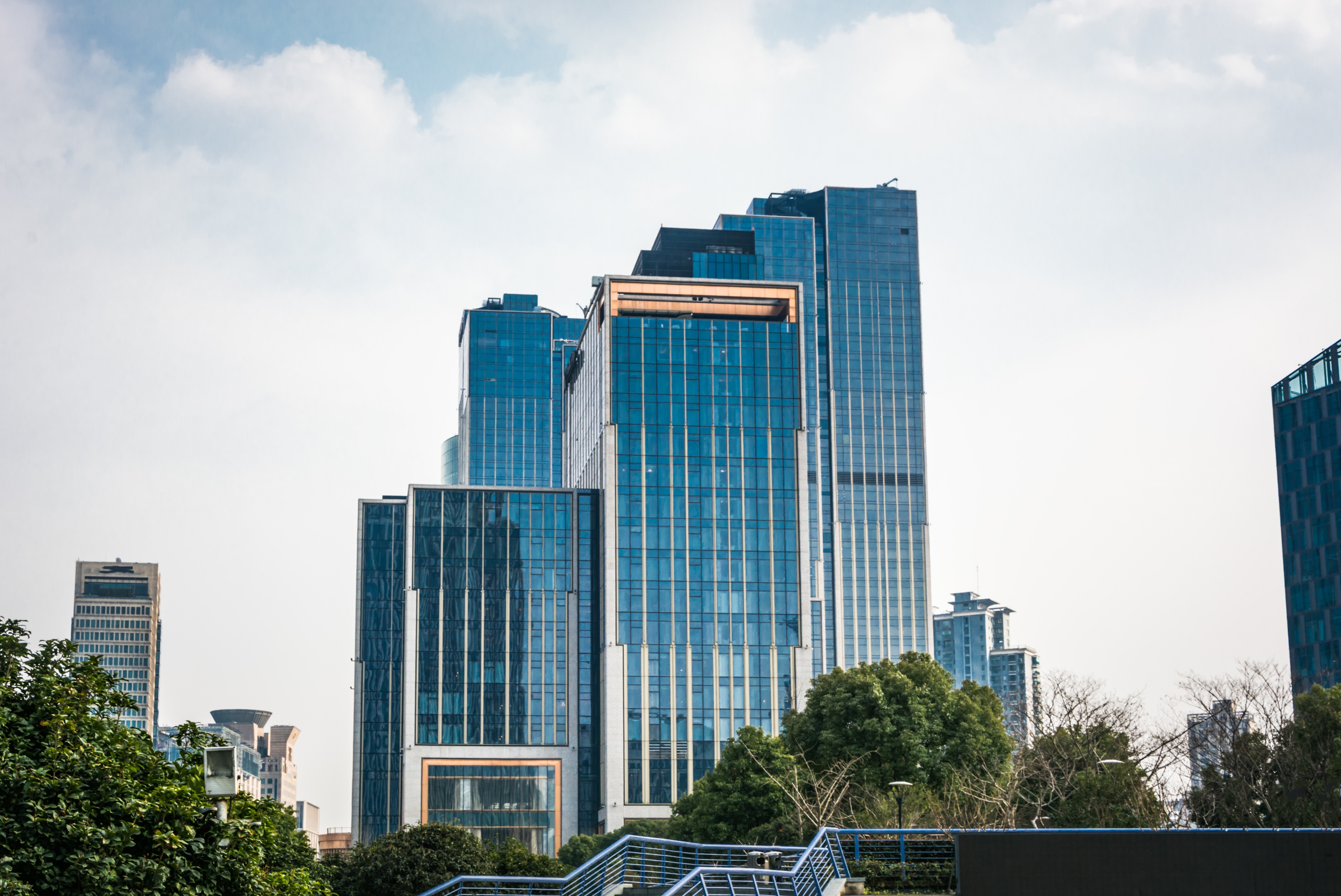 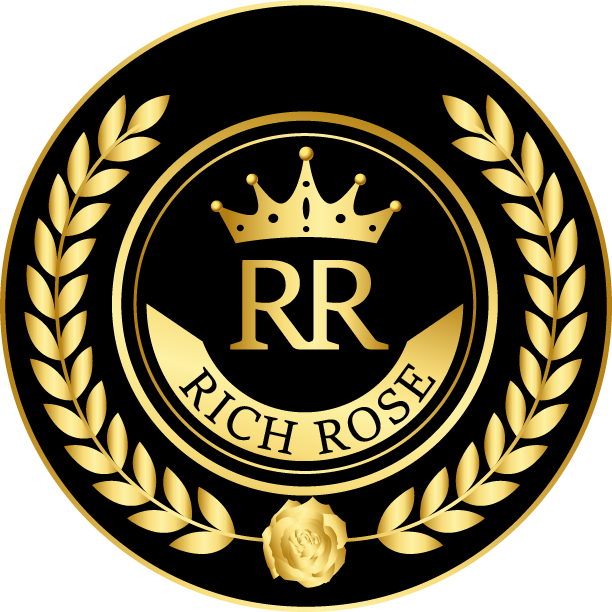 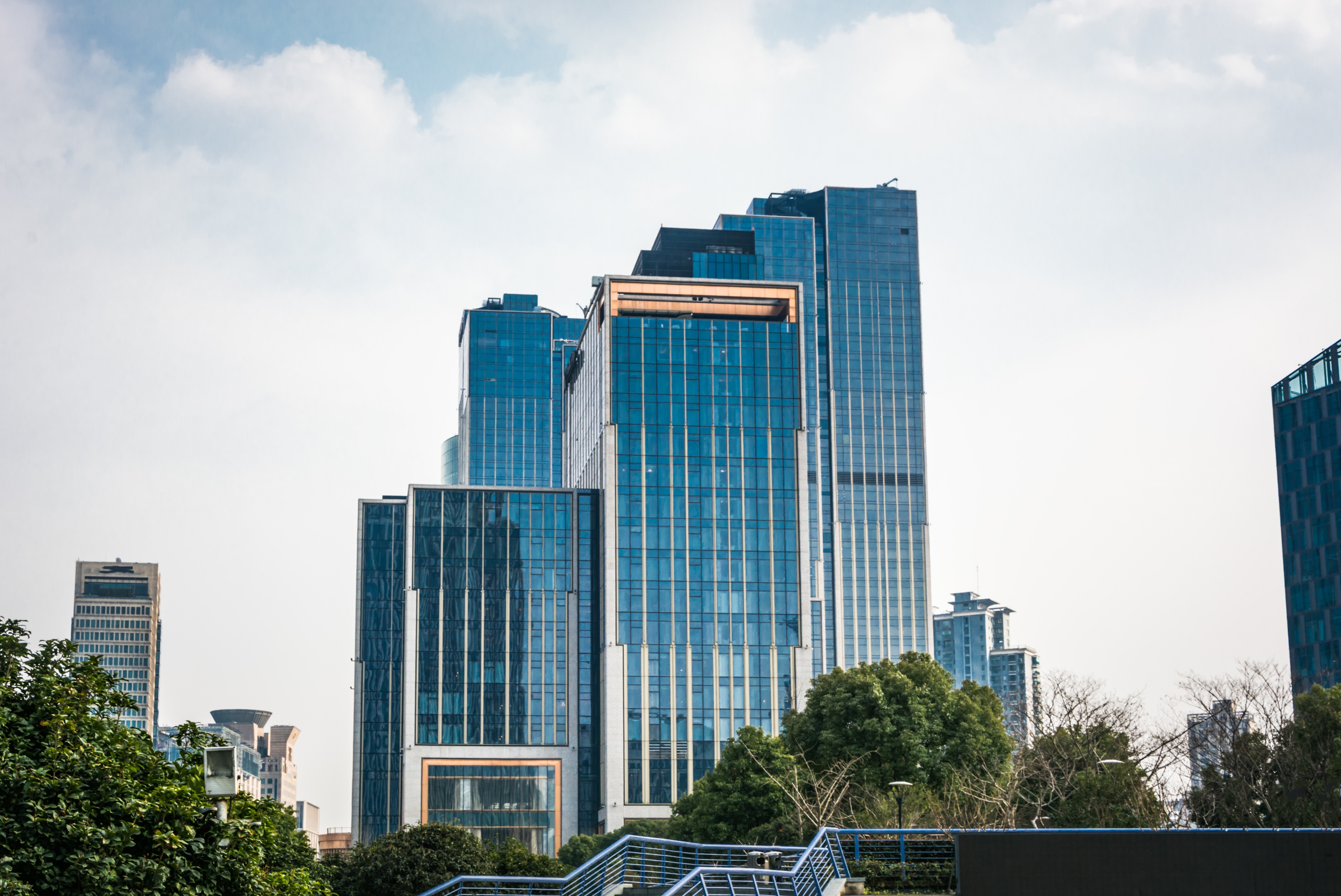 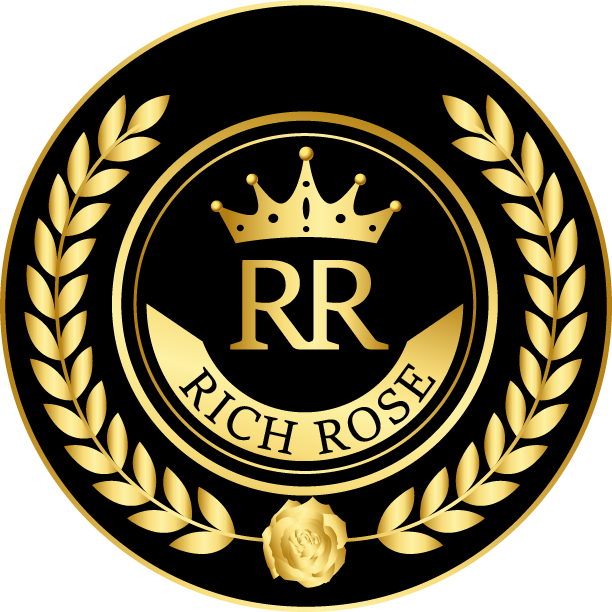 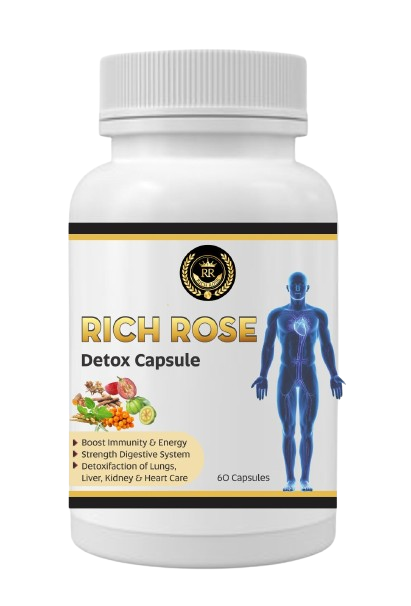 Rich Rose Detox Capsule
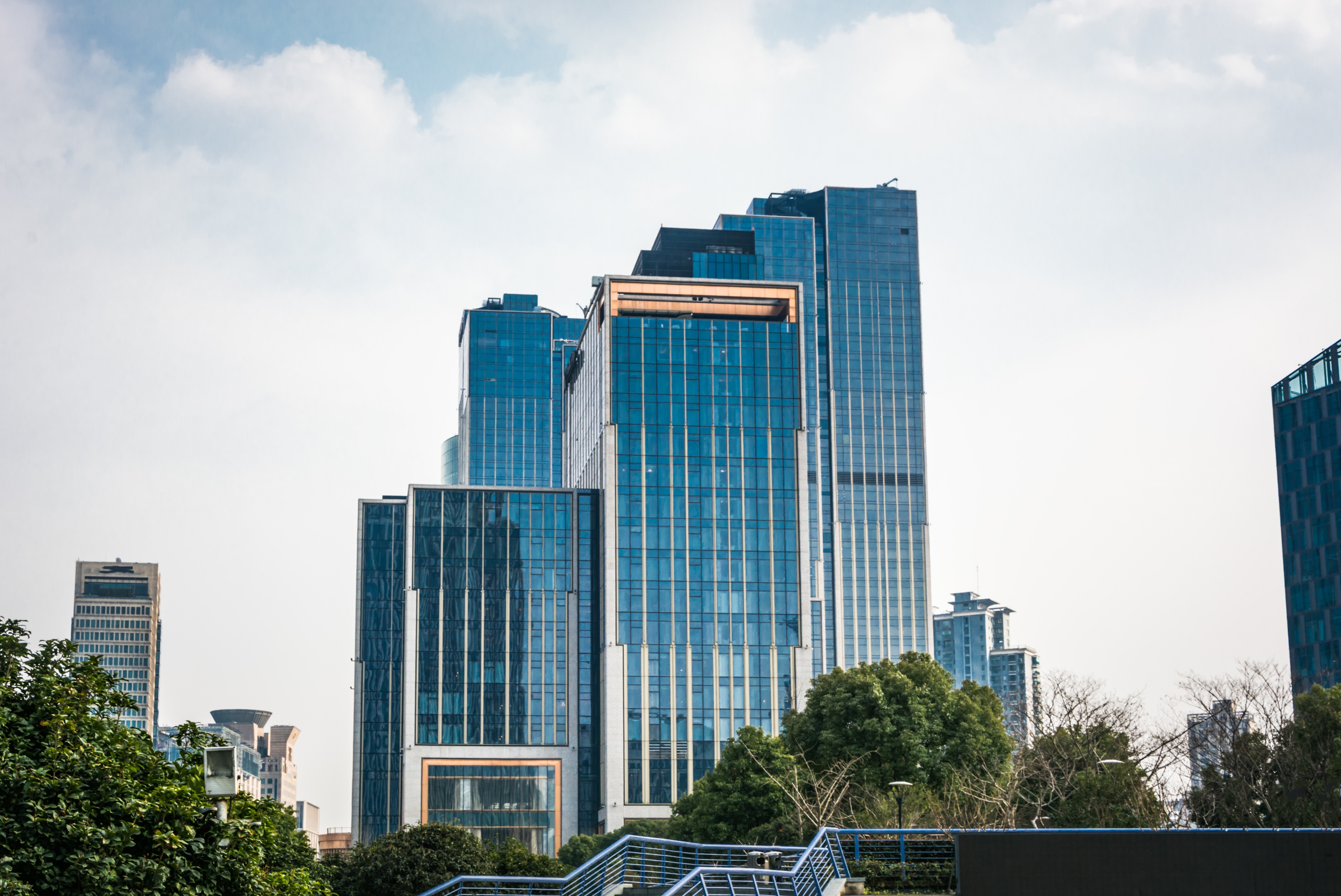 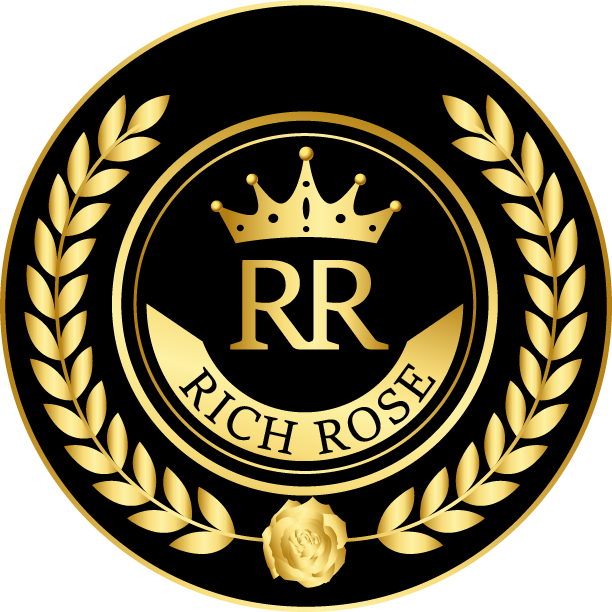 Rich Rose Shilajit Resin
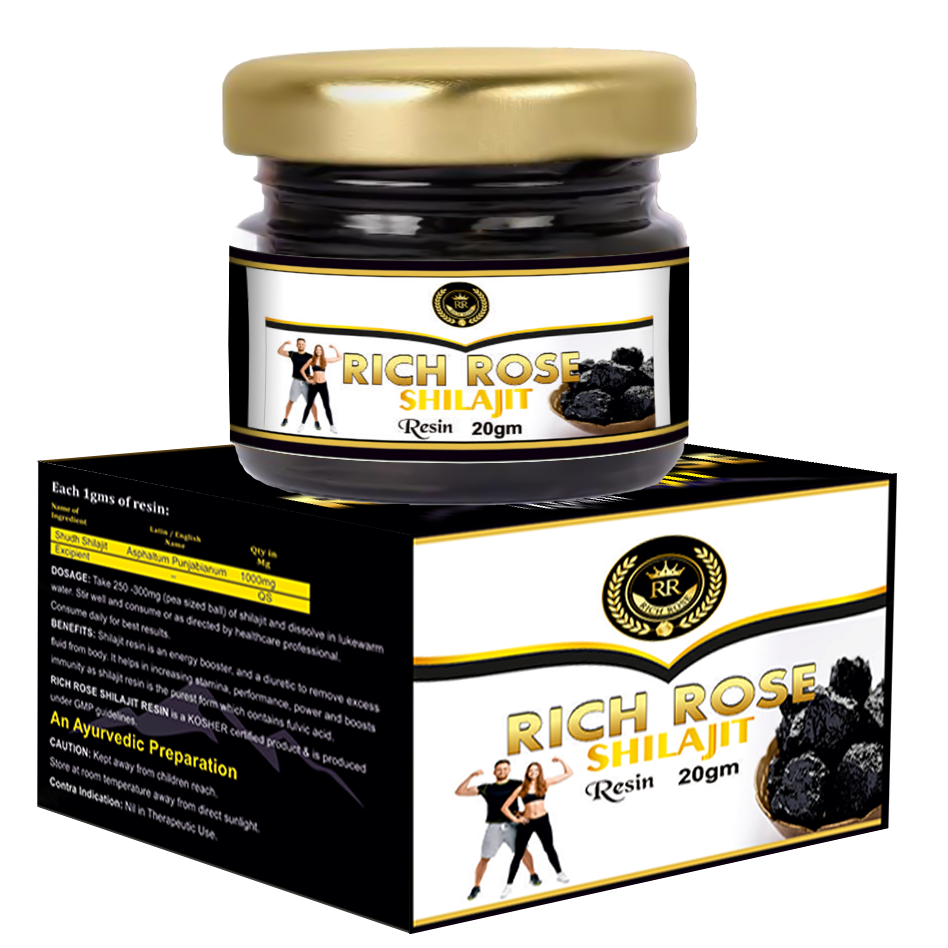 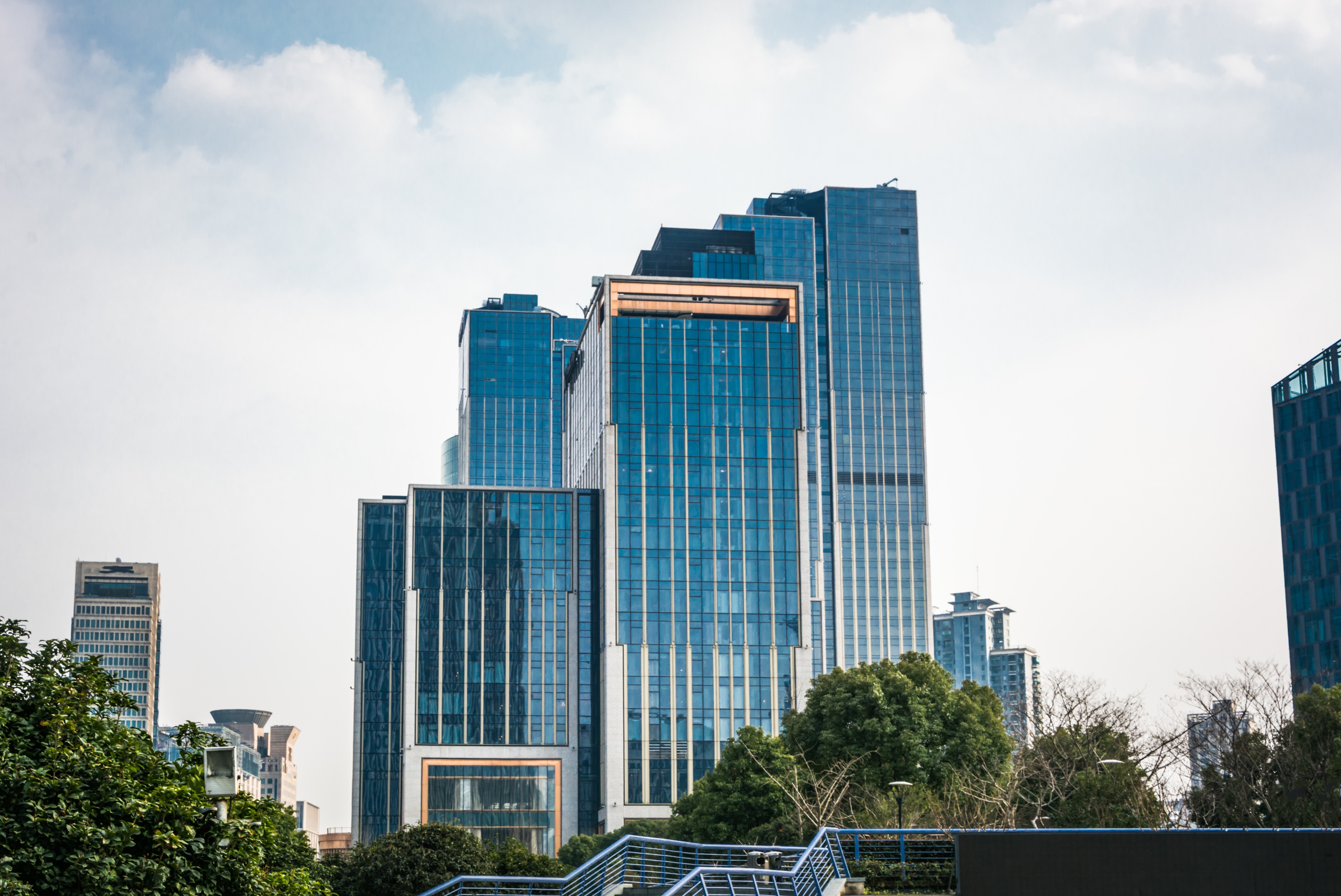 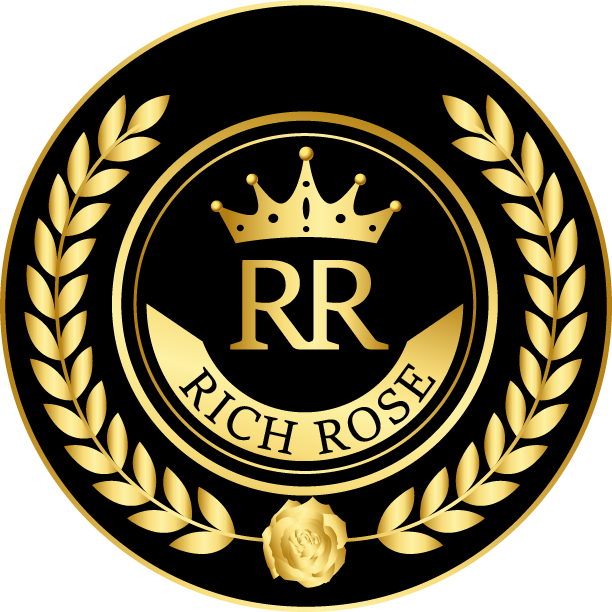 Rich Rose Daily Supplement
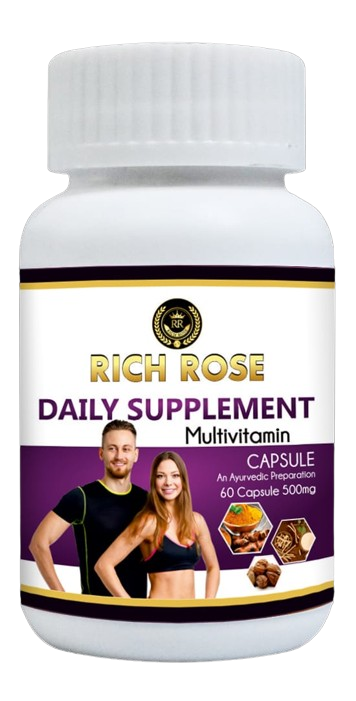 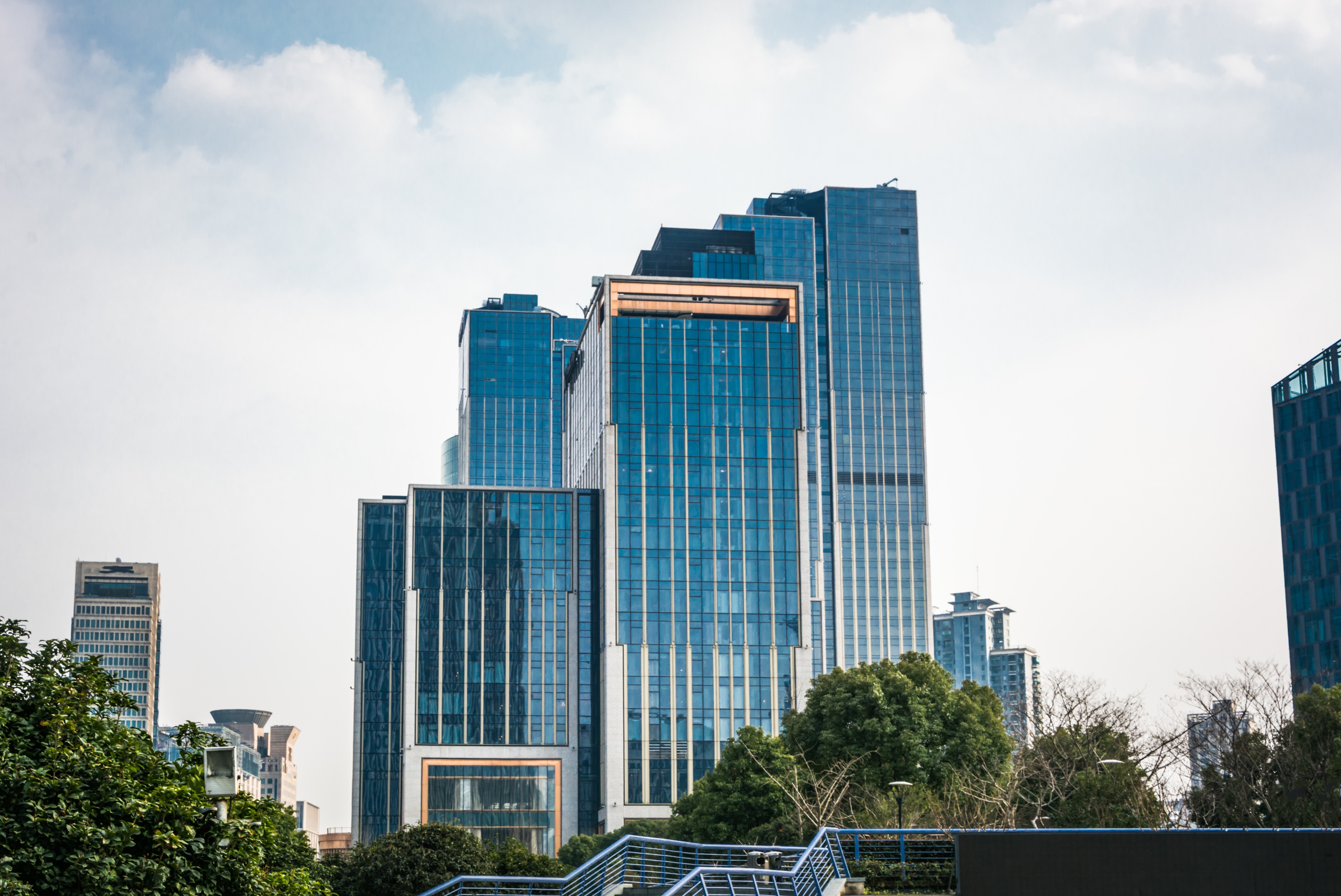 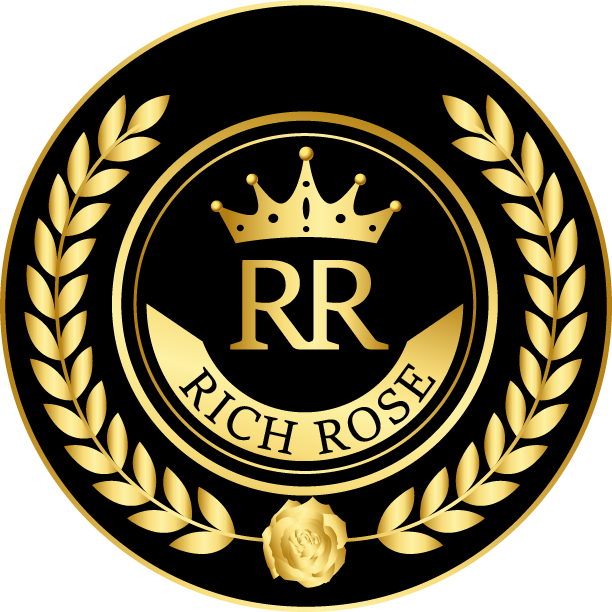 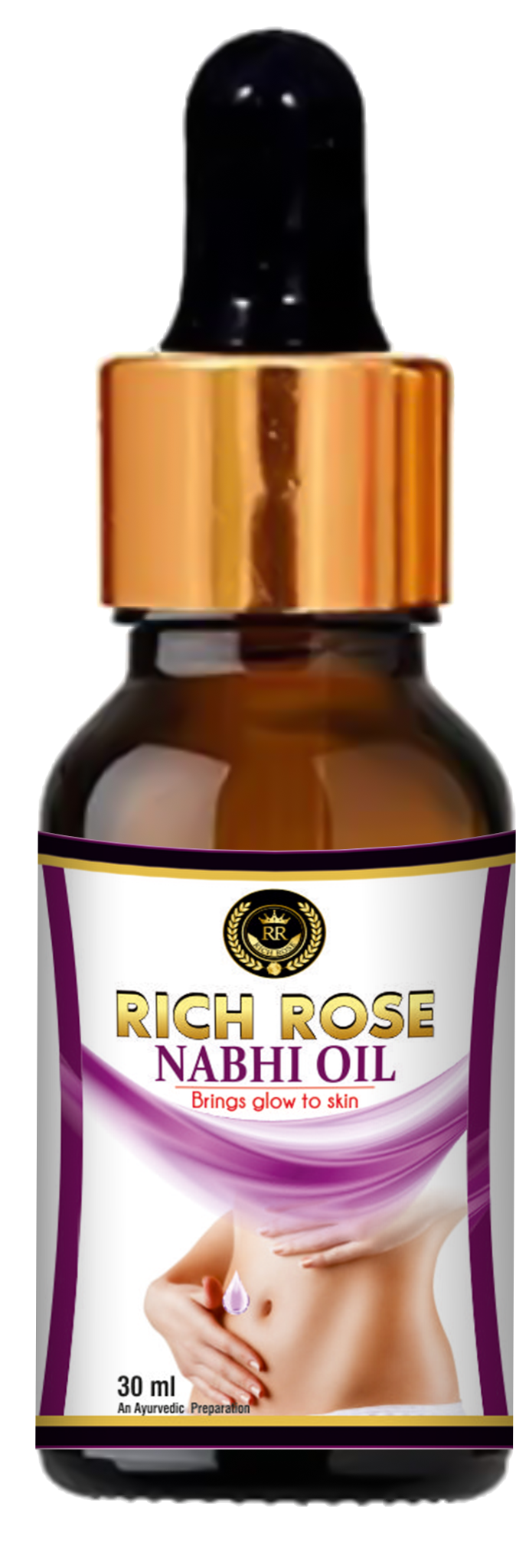 Rich Rose Nabhi Oil
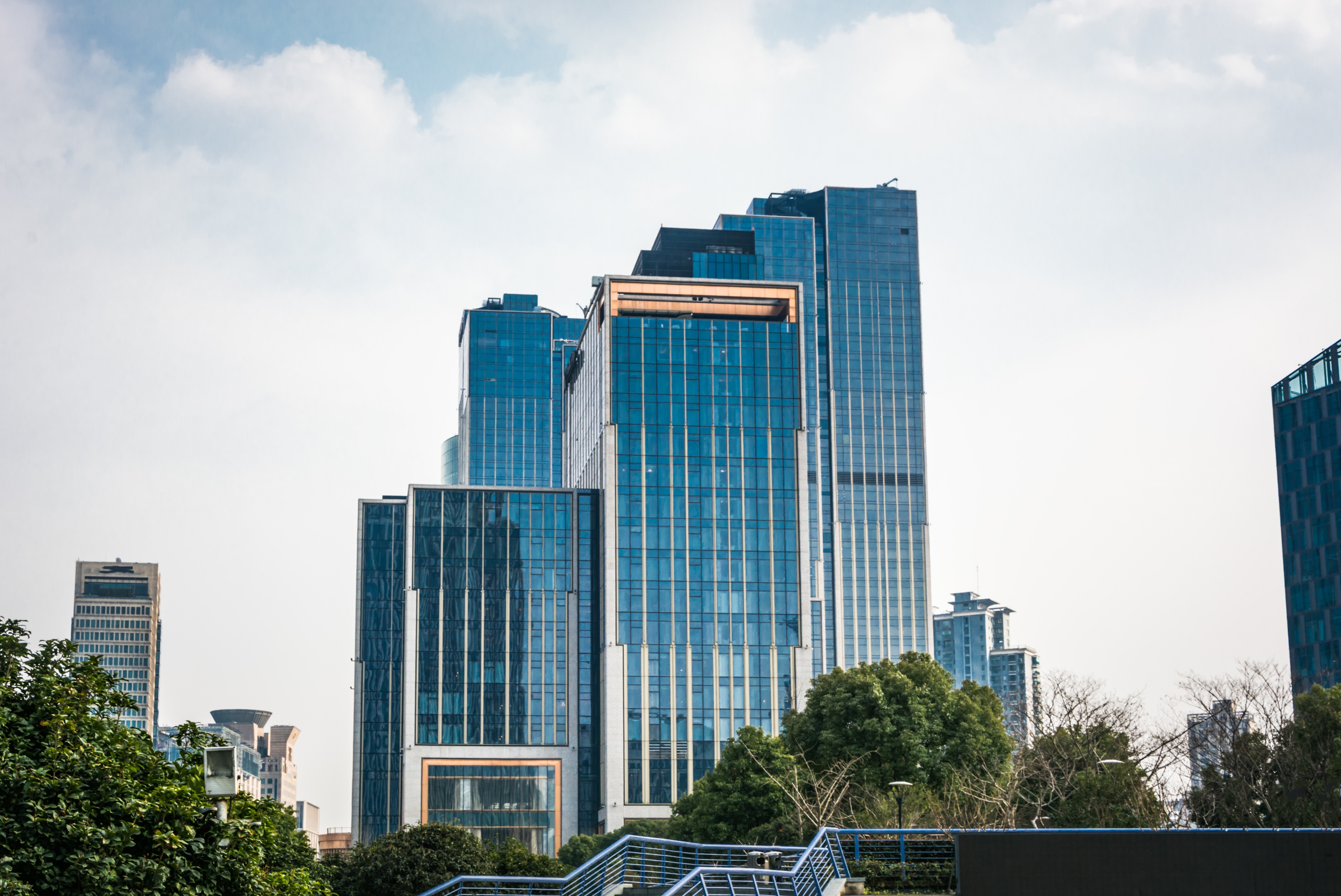 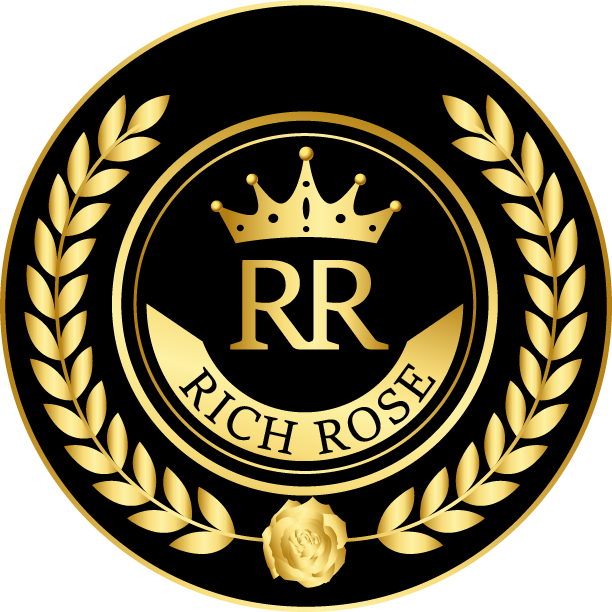 Rich Rose Alakaline Drops
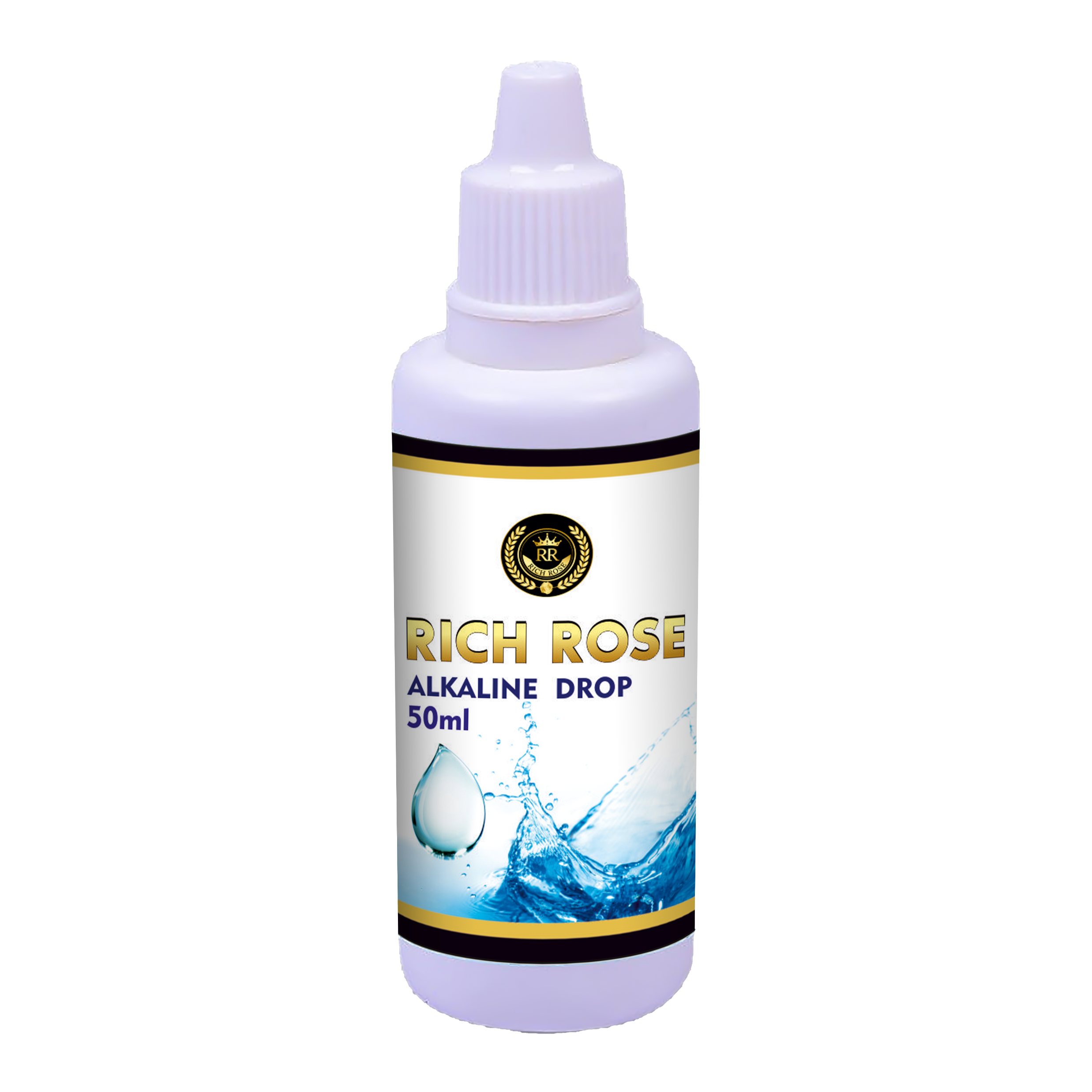 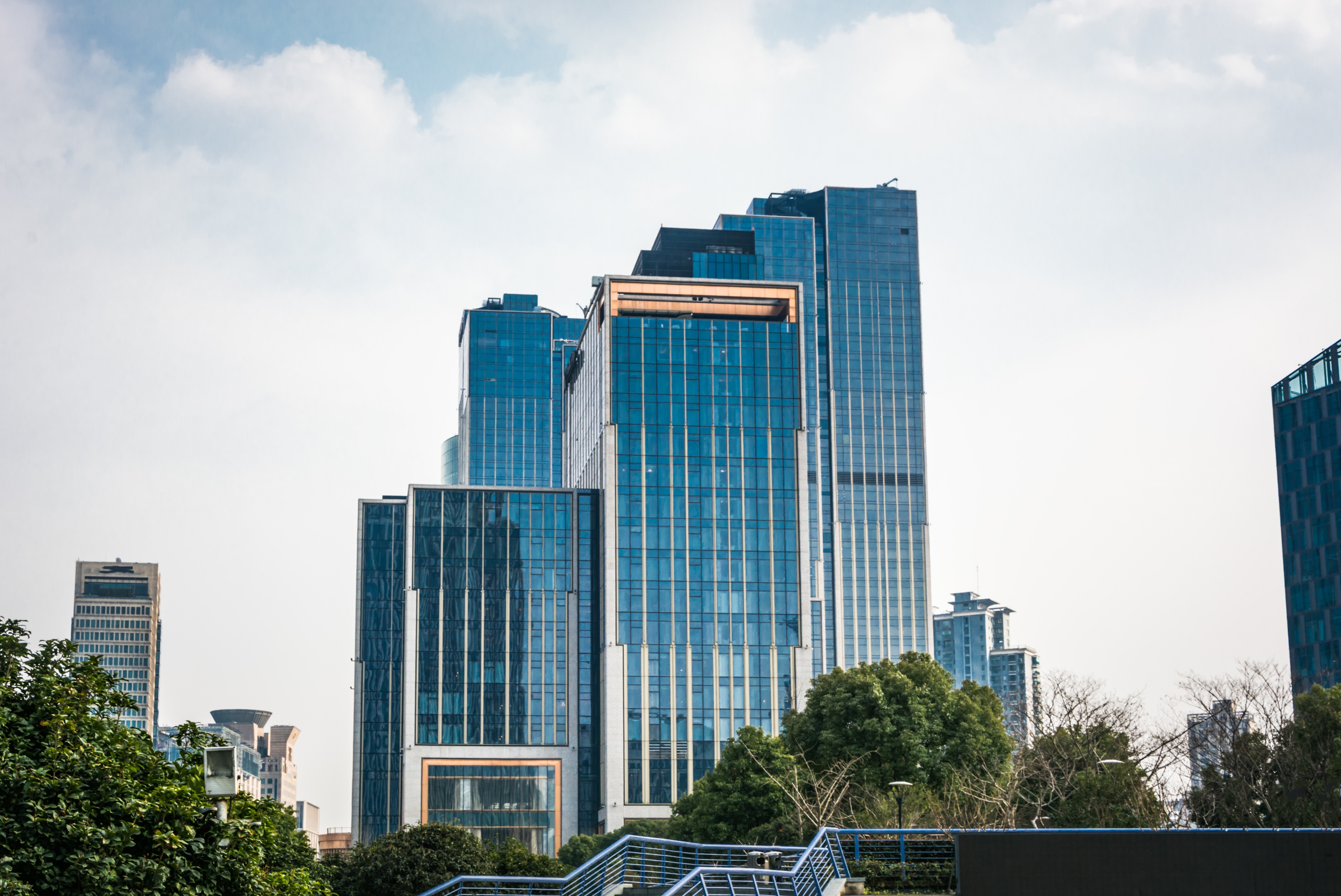 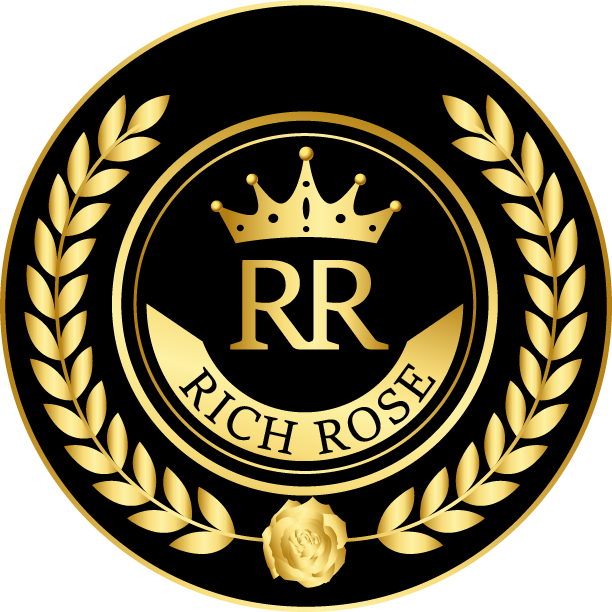 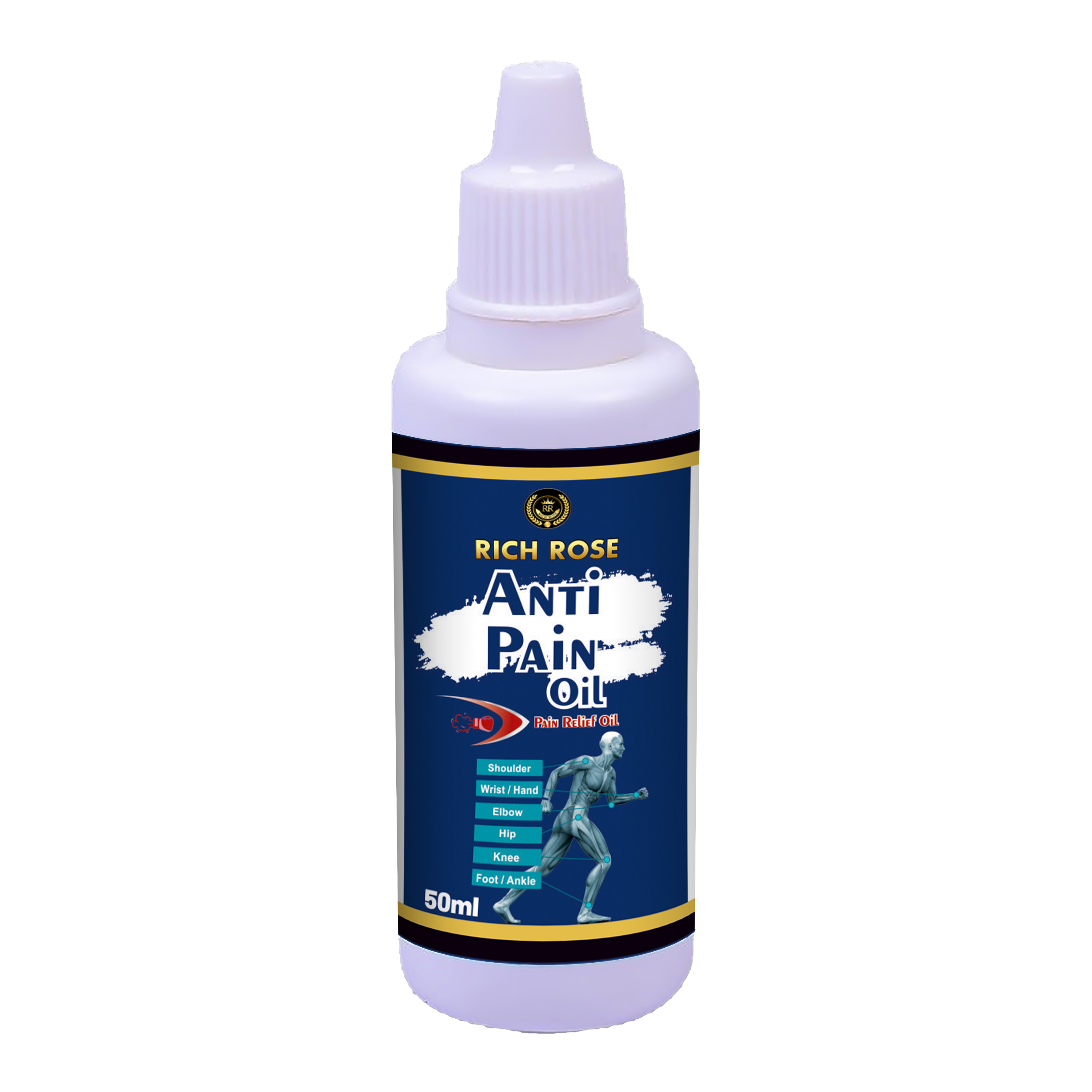 Rich Rose Anti Pain Oil
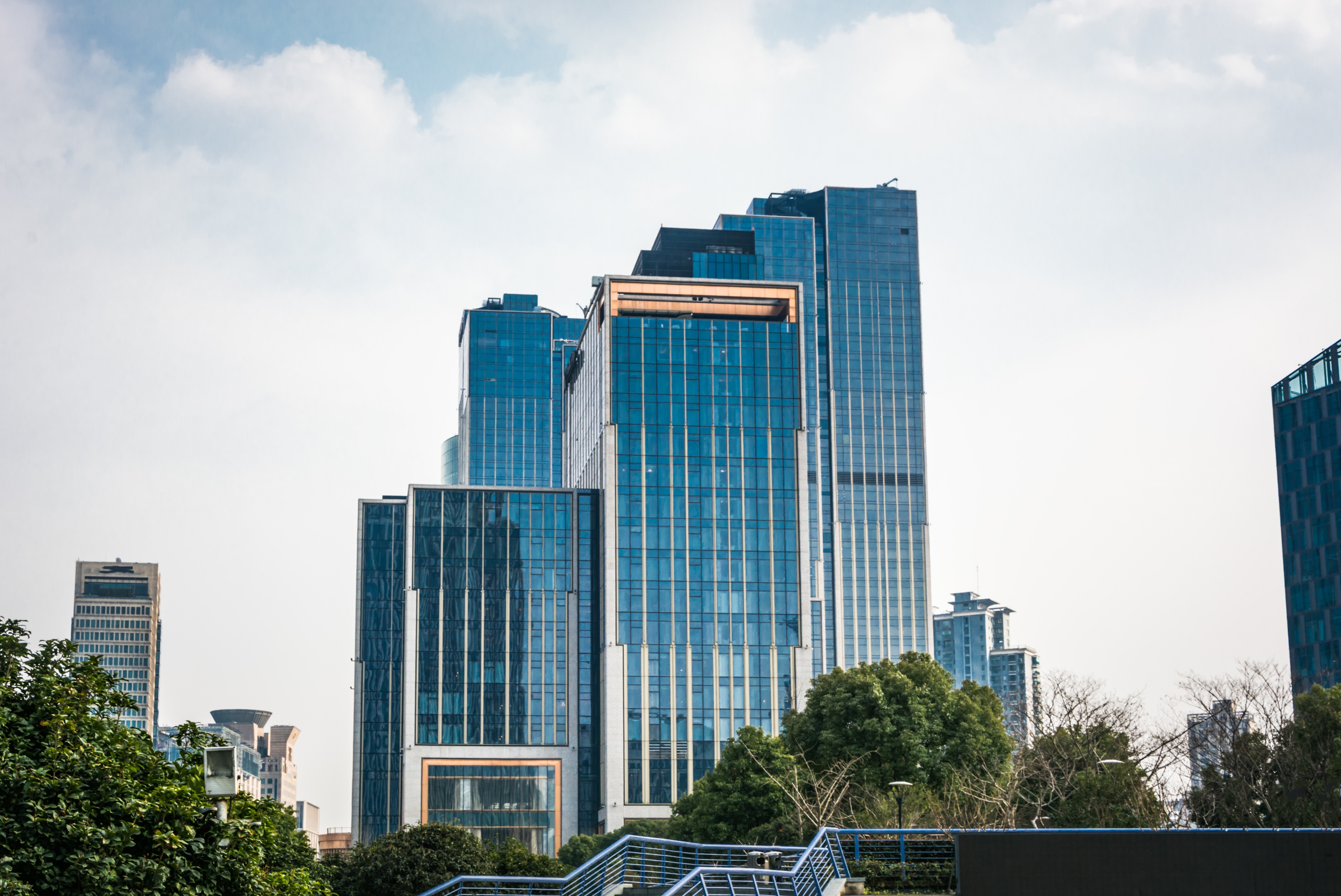 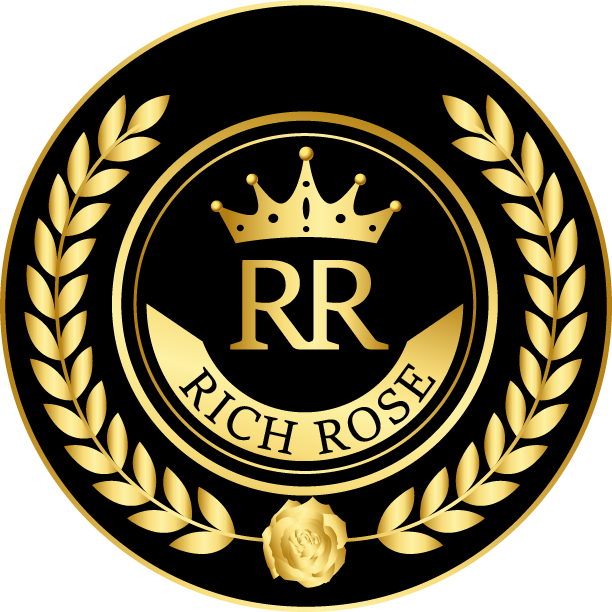 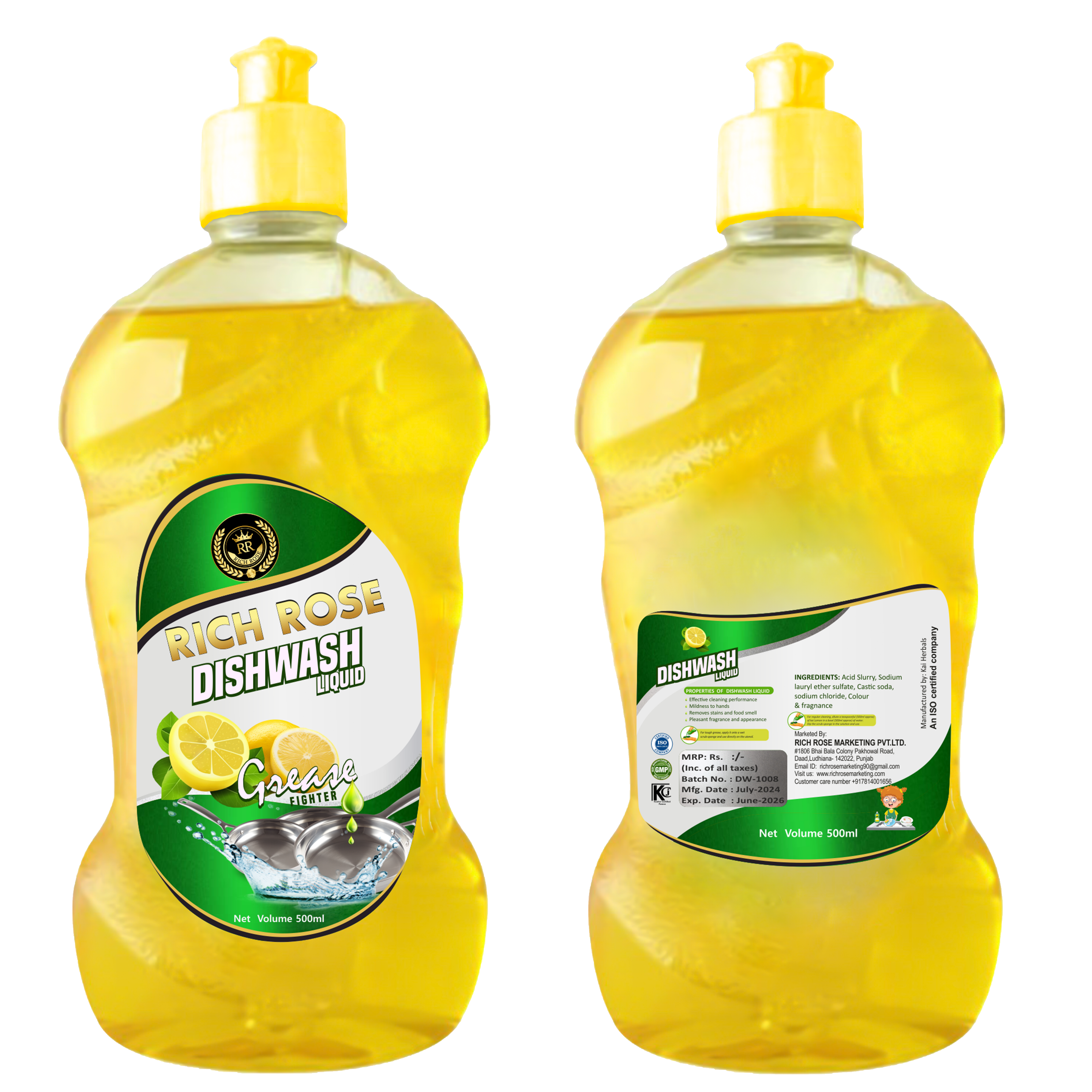 Rich Rose Dish Wash
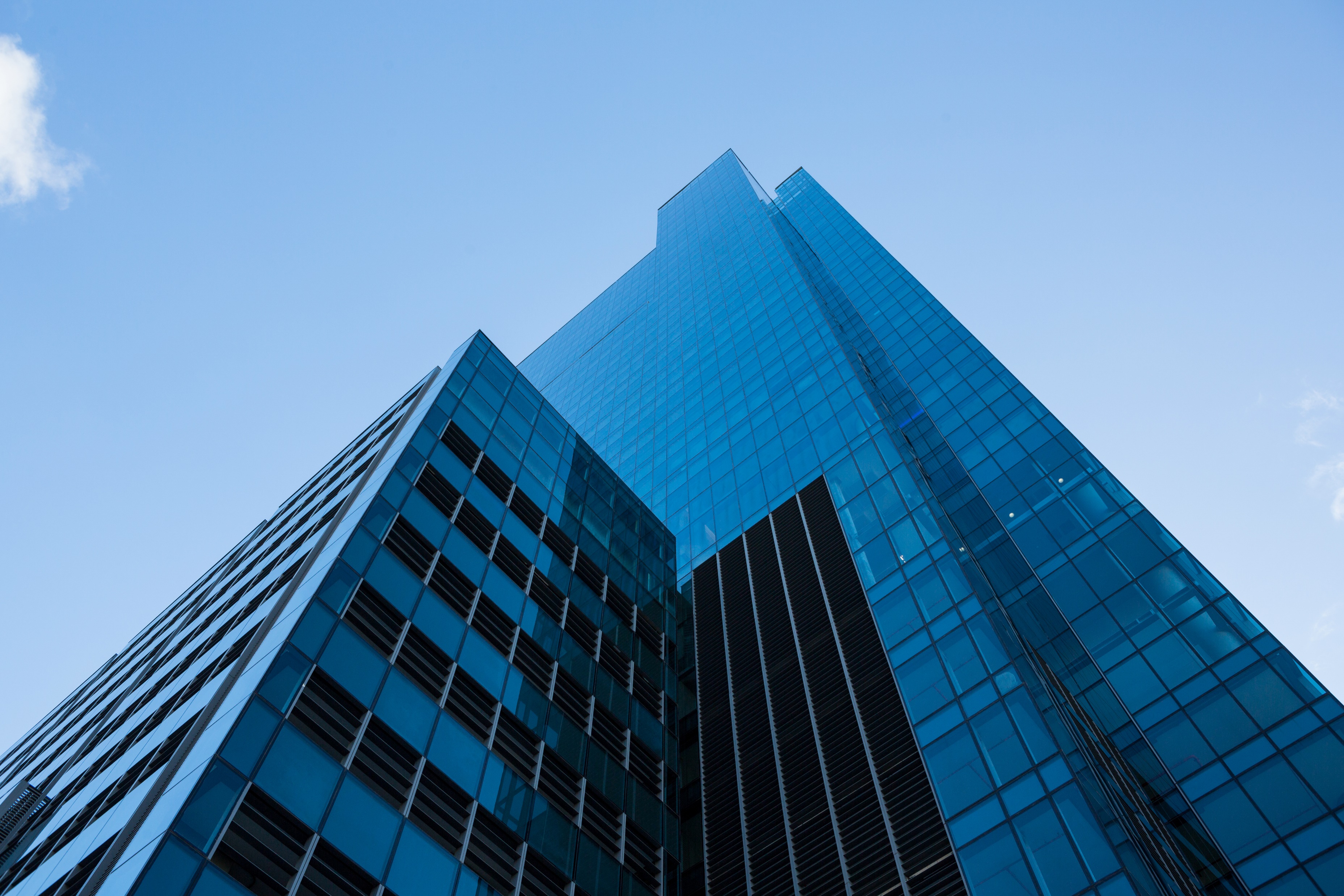 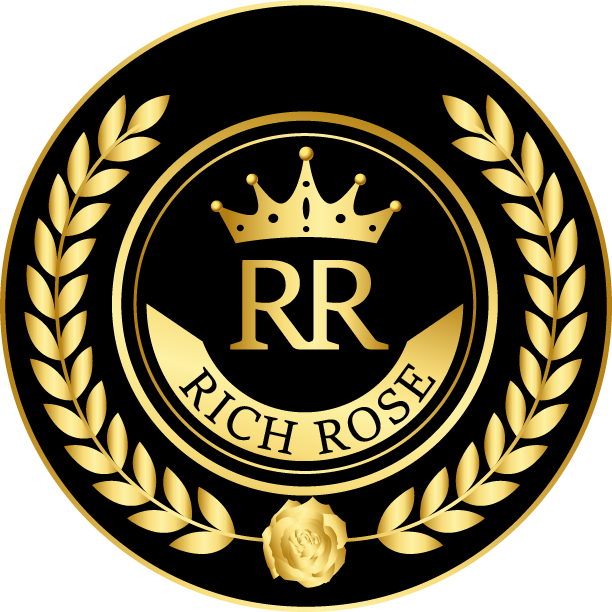 TRADITIONAL SELLING V/S DIRECT SELLING
TRADITIONAL SELLING
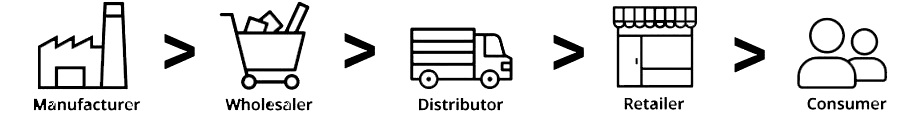 DIRECT SELLING
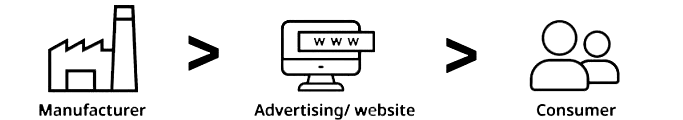 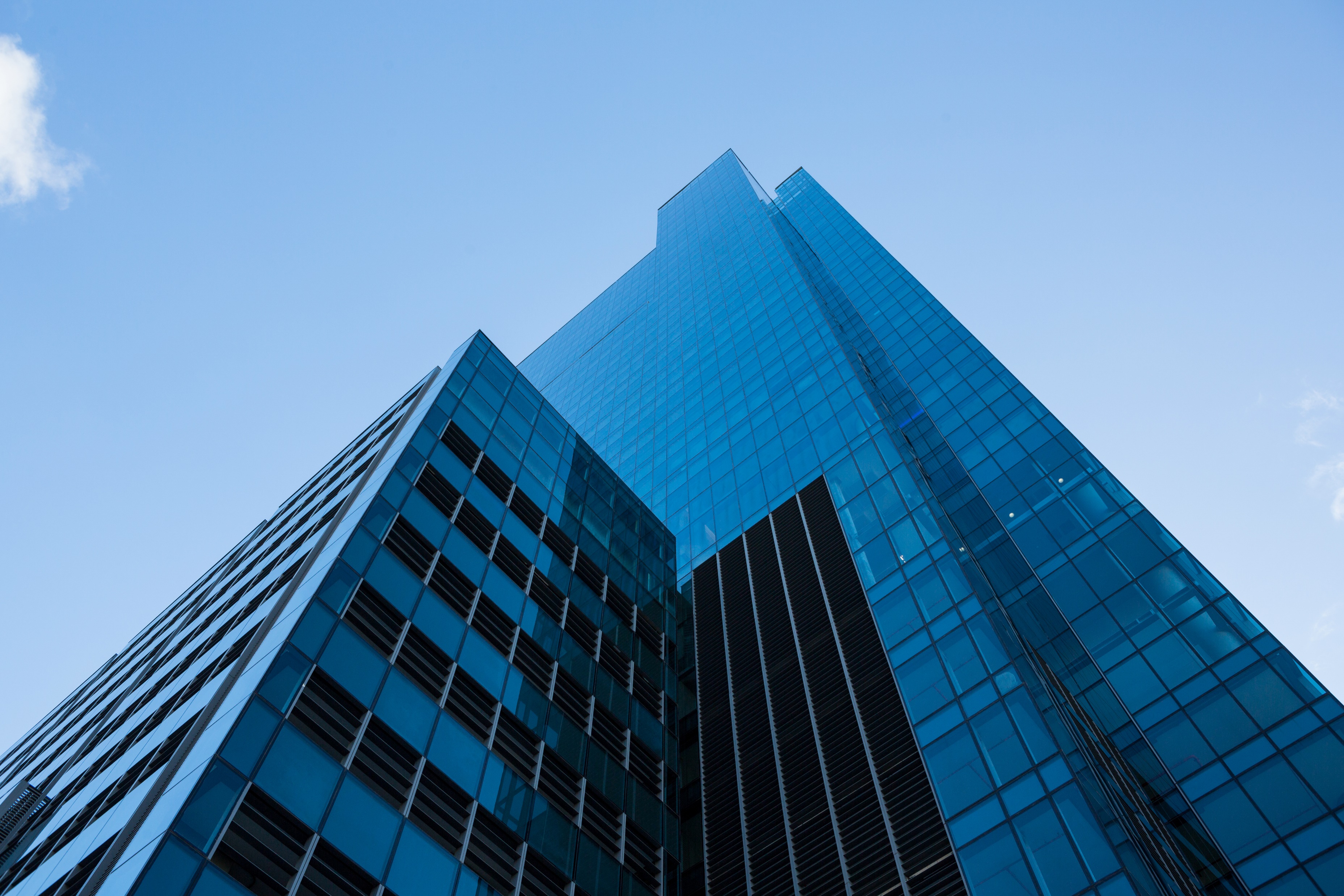 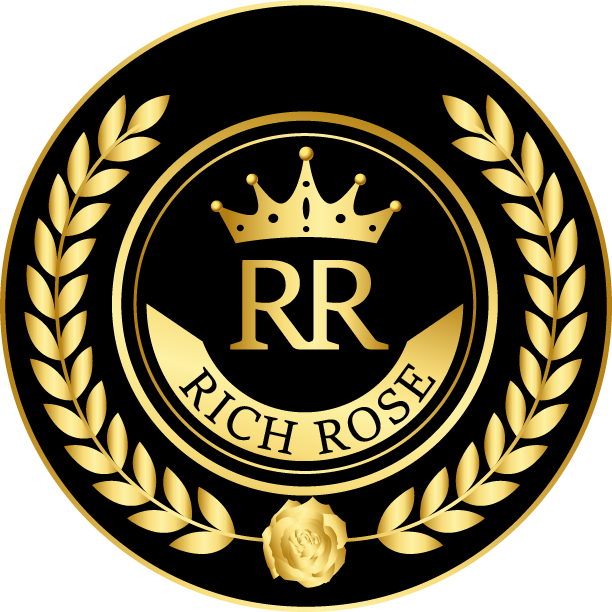 BUSINESS PLAN
Free Registration. 
		For Activation retail only 100 BV
	Product purchase (Multi order) in lifetime.
Get all Company benefits and start a lifetime in the company plan.
	No reinvestment and the product refund policy is 15 days. 
		No Time Limits.
			Pay-out: Weekly & last date of month
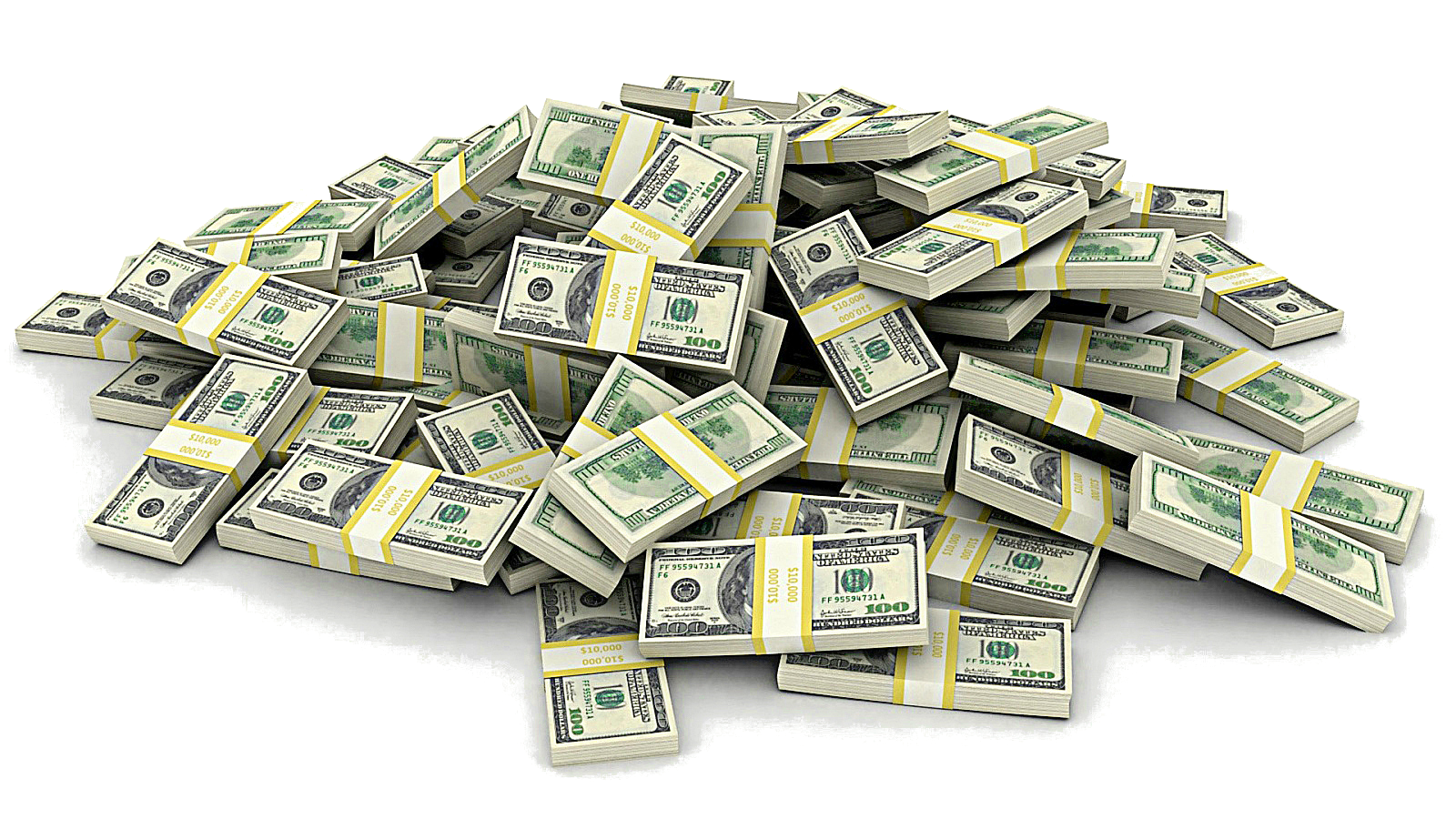 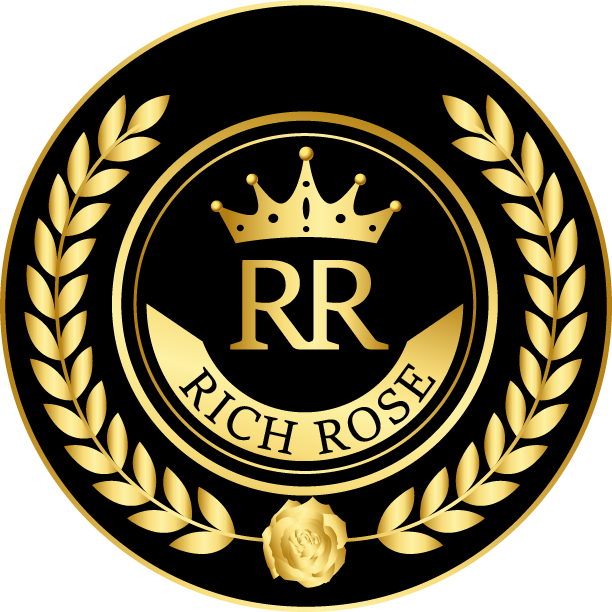 RETAIL PROFIT
25% to 30% For active Member.
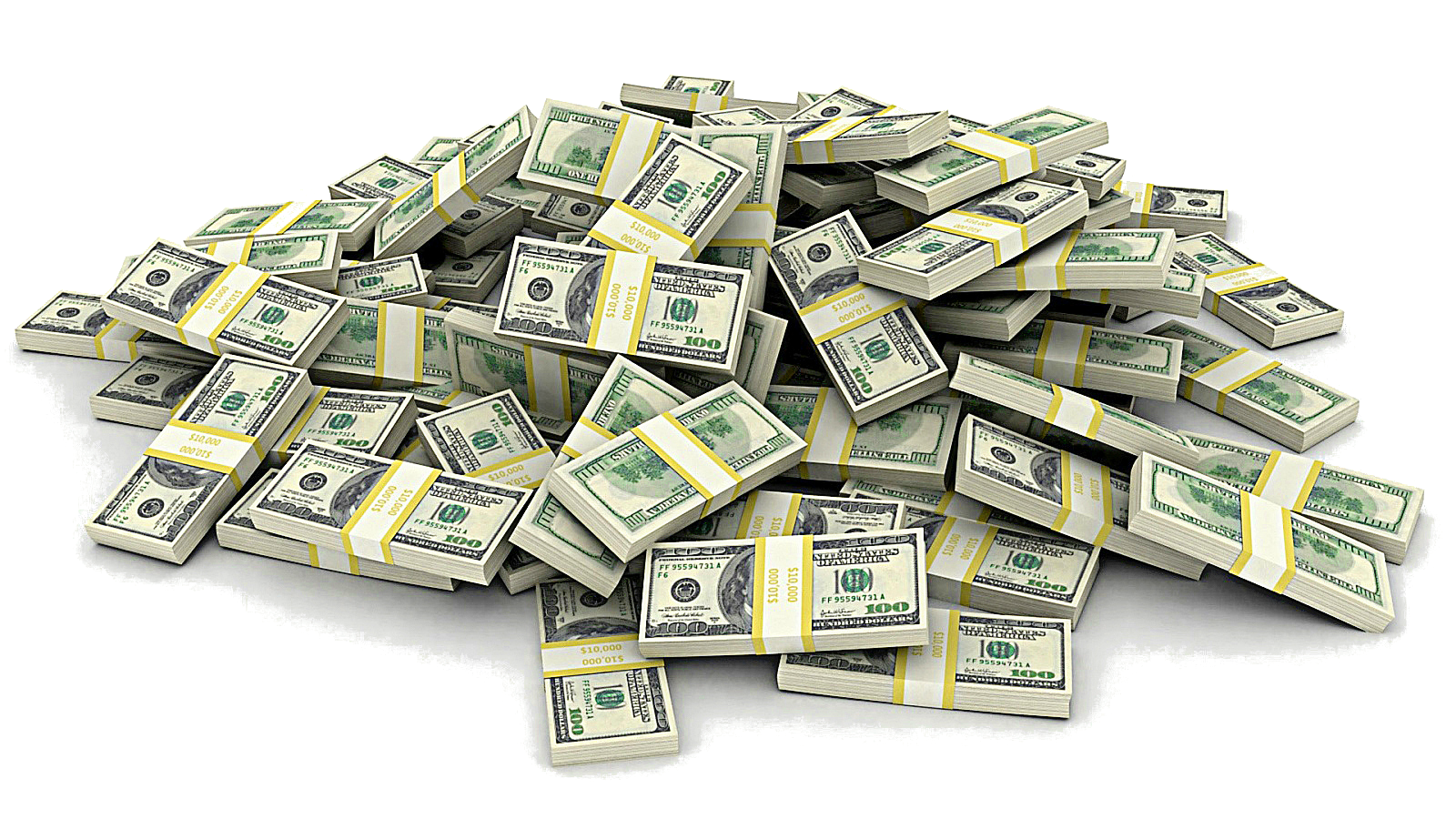 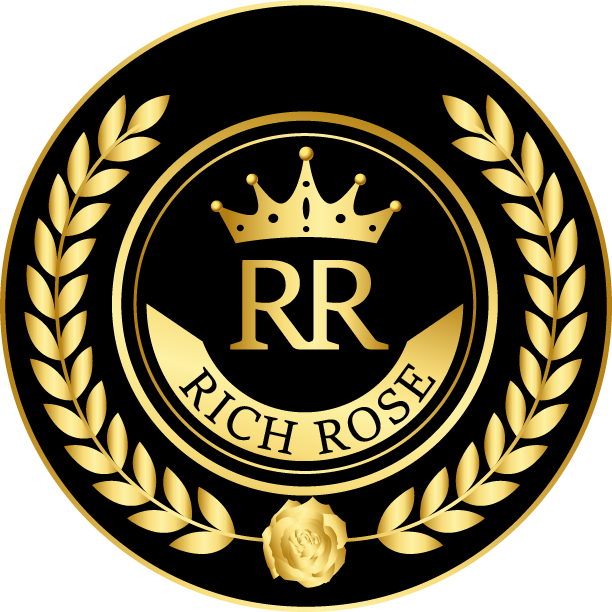 Direct Sponsor INCOME
INCOME 250 INR on downline activation
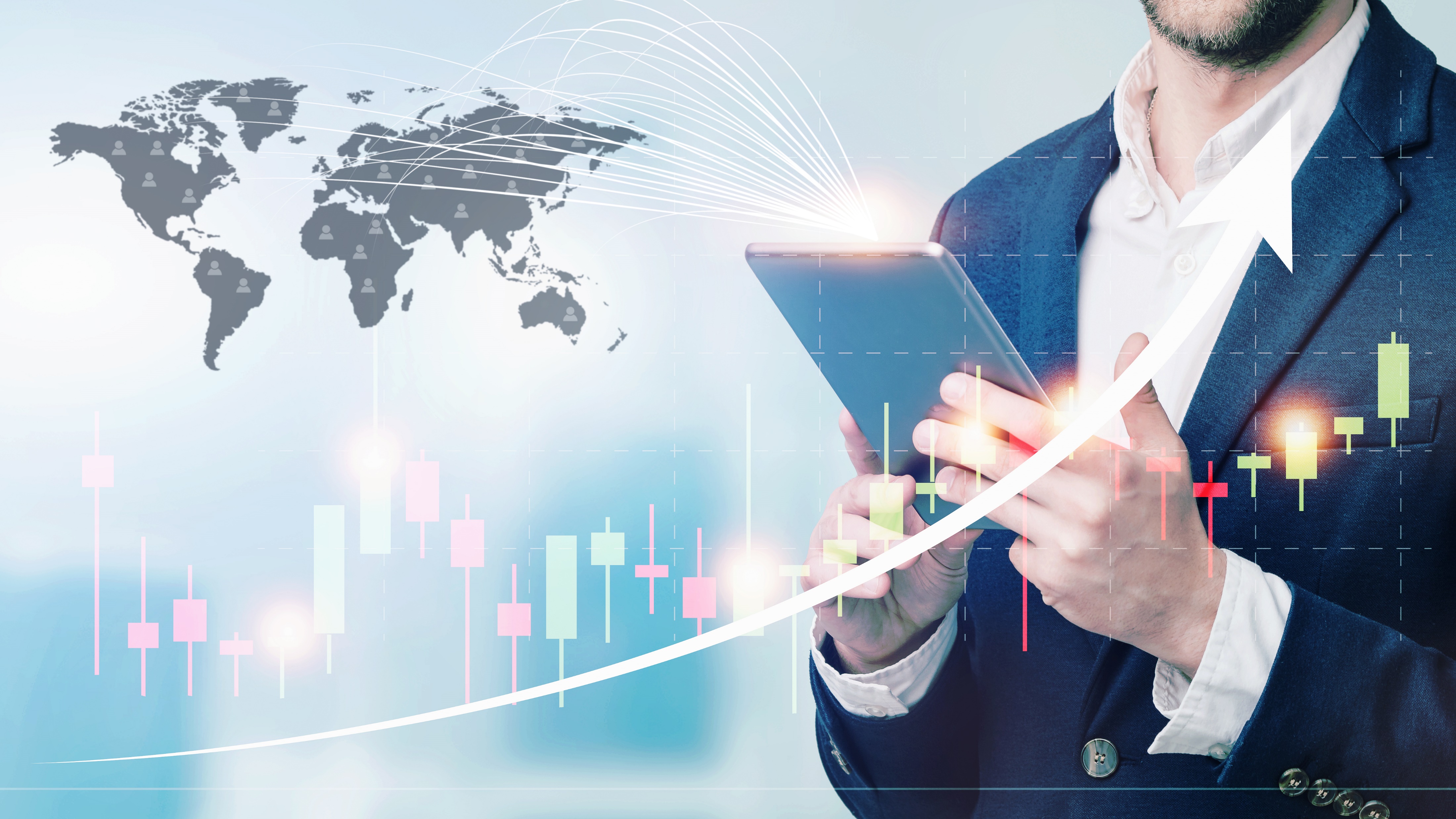 PAIR INCOME
It will work in two Team  Its Like A Team and B Team.
TEAM / SALE
100,000 CAPING ON WEEK
ON EACH 500BV match Get 1,000/-
B
A
500BV
500BV
CARRY FORWARD BOTH SIDE LIFE TIME.
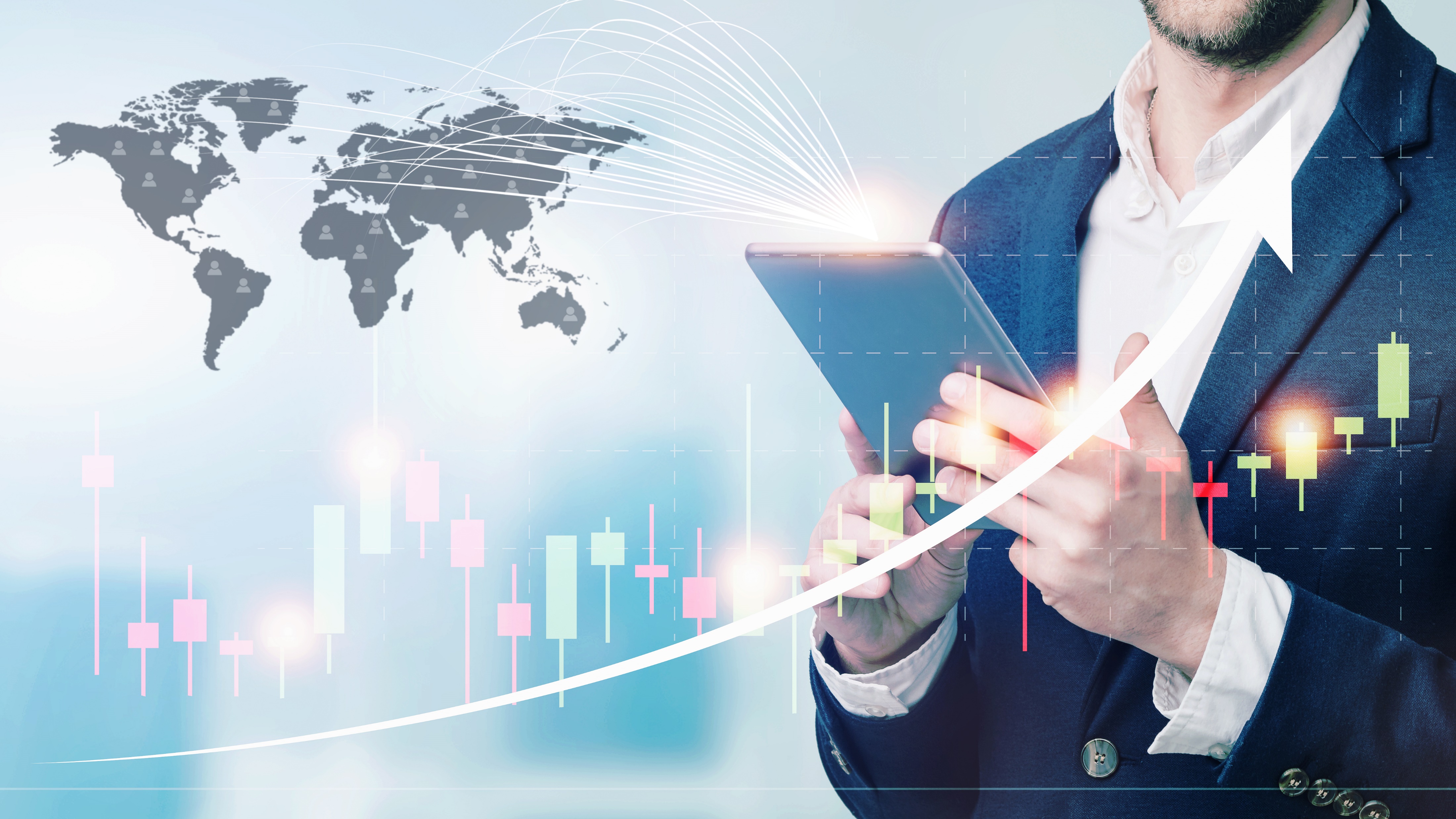 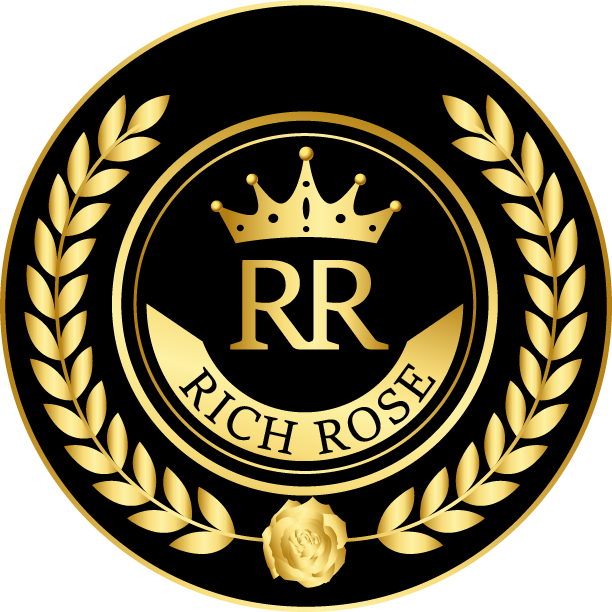 LIFE TIME REWARDS
Note: Life Time ,One time.
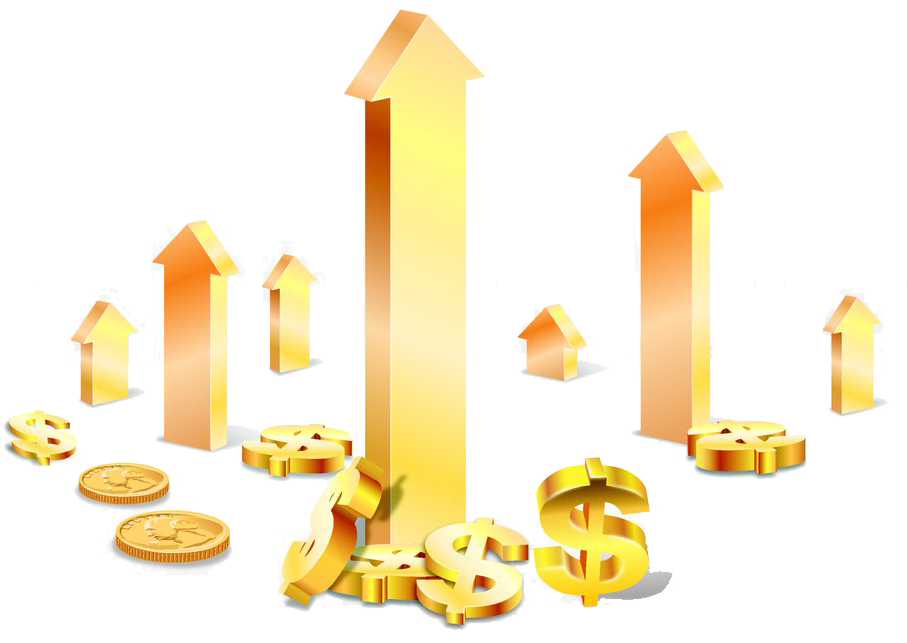 Gold CAR FUND
Qualified members will be awarded by 2% Monthly BV turnover divided equally .
2% BV CTO monthly turnover  Equally in Gold
GOLD for CAR FUND
B
A
Life Time
20000 BV to Qualify
20000 BV to Qualify
Note: Income Criteria 1500 BV in each side Calendar Month
BV Monthly Turnover  / Gold QUALIFIED MEMBERS
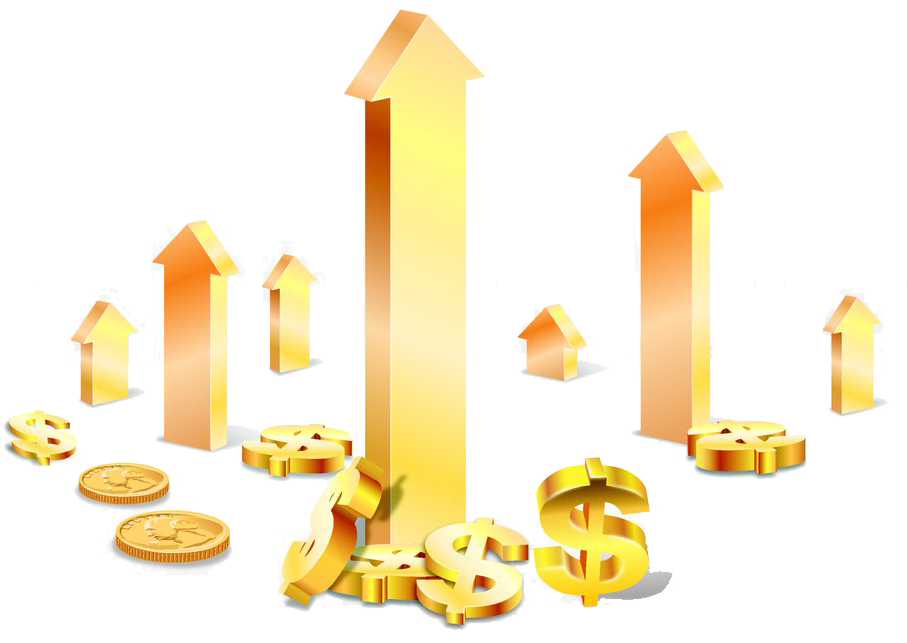 DIAMOND HOUSE FUND
Qualified members will be awarded by 2% Monthly BV turnover divided equally.
DIAMOND for HOUSE FUND
2% BV CTO monthly turnover  Equally in DIAMOND
B
A
Life Time
75000 BV to Qualify
75000 BV to Qualify
Note: Income Criteria 3000 BV in each side Calendar Month
BV Monthly Turnover  / DIAMOND QUALIFIED MEMBERS
TYCOON ELITE FUND
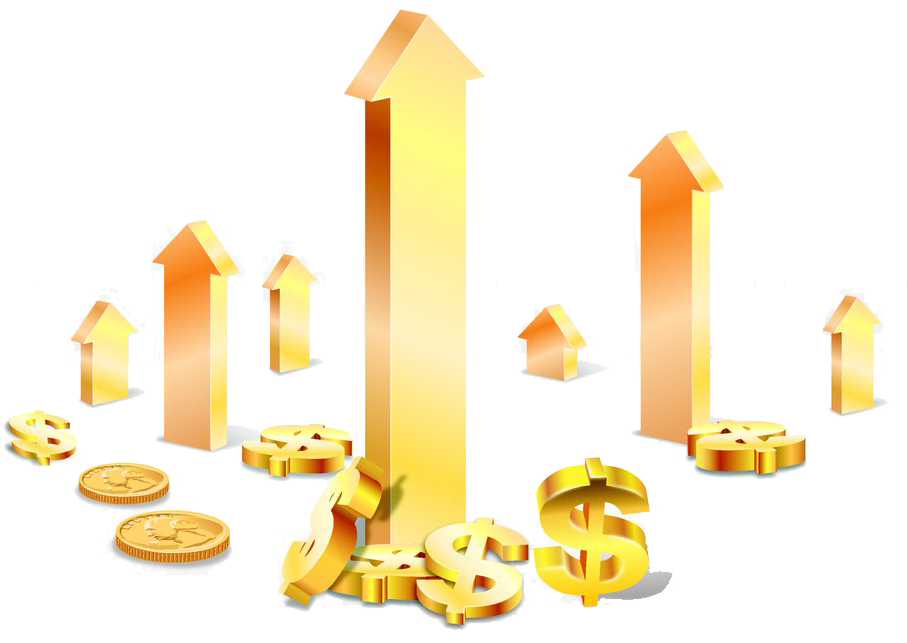 Qualified members will be awarded by 2% Monthly BV turnover divided equally.
2% BV monthly turnover  Equally in TYCOON
TYCOON  for ELITE FUND
B
A
Life Time
250000 BV to Qualify
250000 BV to Qualify
Note: Income Criteria 5000 BV in each side Calendar Month
BV Monthly Turnover  / TYCOON QUALIFIED MEMBERS
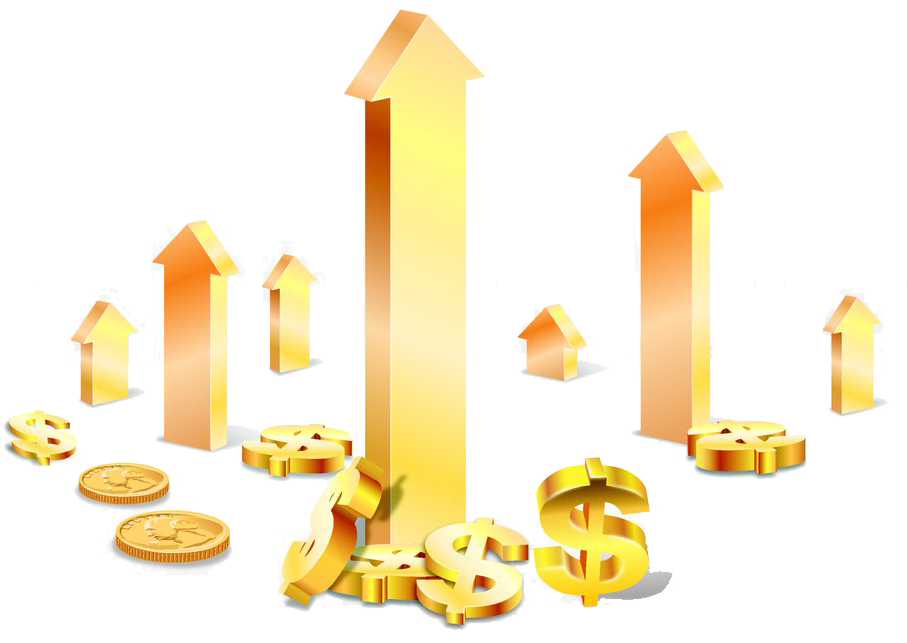 PRESIDENT ROYALITY
TEAM BUSINESS MONTHLY REFRESH.BV BASED BOTH SIDE(LEFT & RIGHT).
Qualified members will be awarded by 2% Monthly BV turnover divided.
2% CTO BV monthly turnover  Equally in PRESIDENT
PRESIDENT  for ROYALITY
B
A
Life Time
600000 BV to Qualify
600000 BV to Qualify
2% BV Monthly Turnover  / TYCOON QUALIFIED MEMBERS
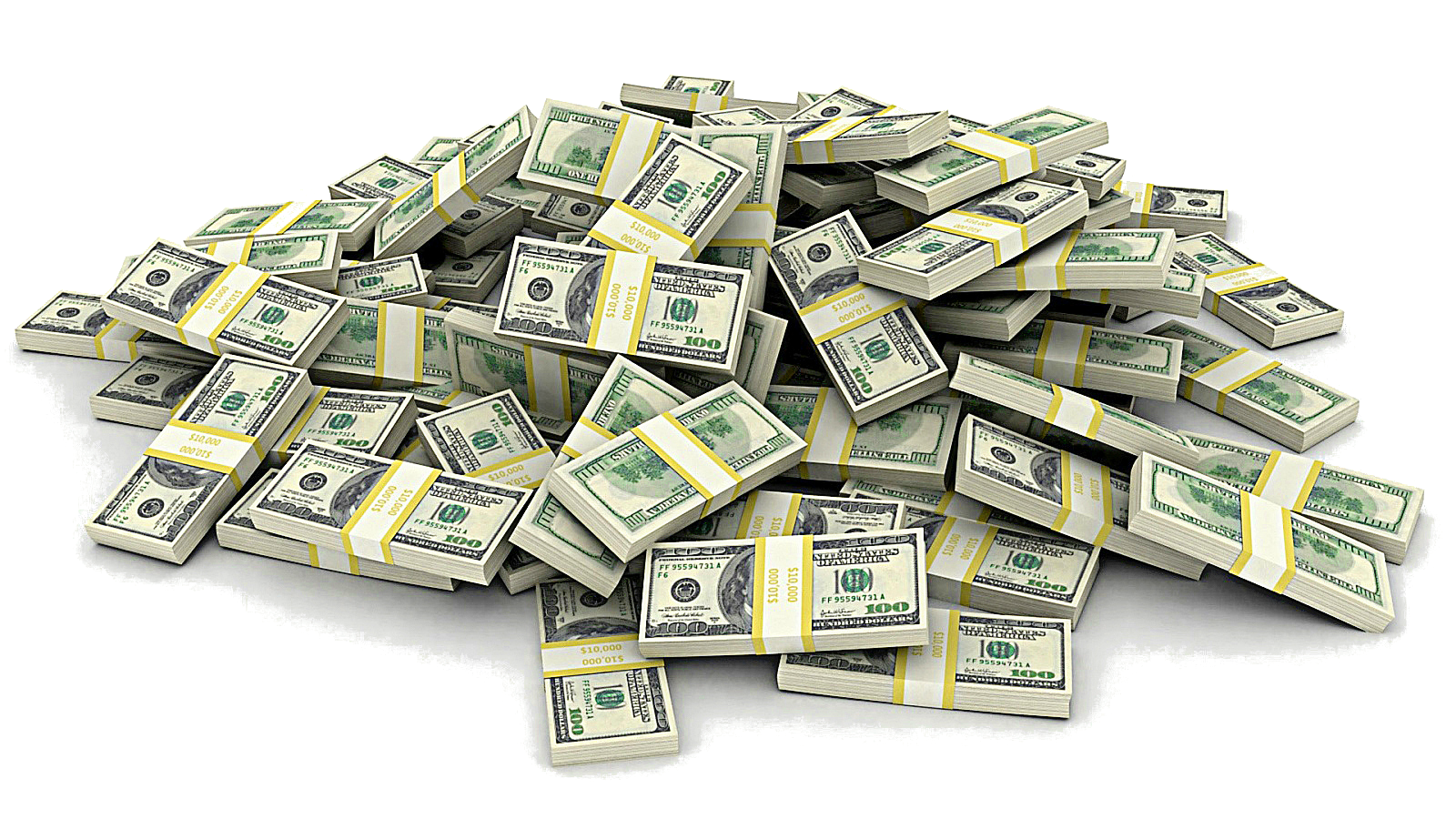 OUR BANK
ACCOUNT NUMBER –  777705051656
BANK NAME – RICH ROSE MARKETING PVT.LTD.
IFSC CODE –  ICIC0005638BRANCH – DAD, LUDHIANA
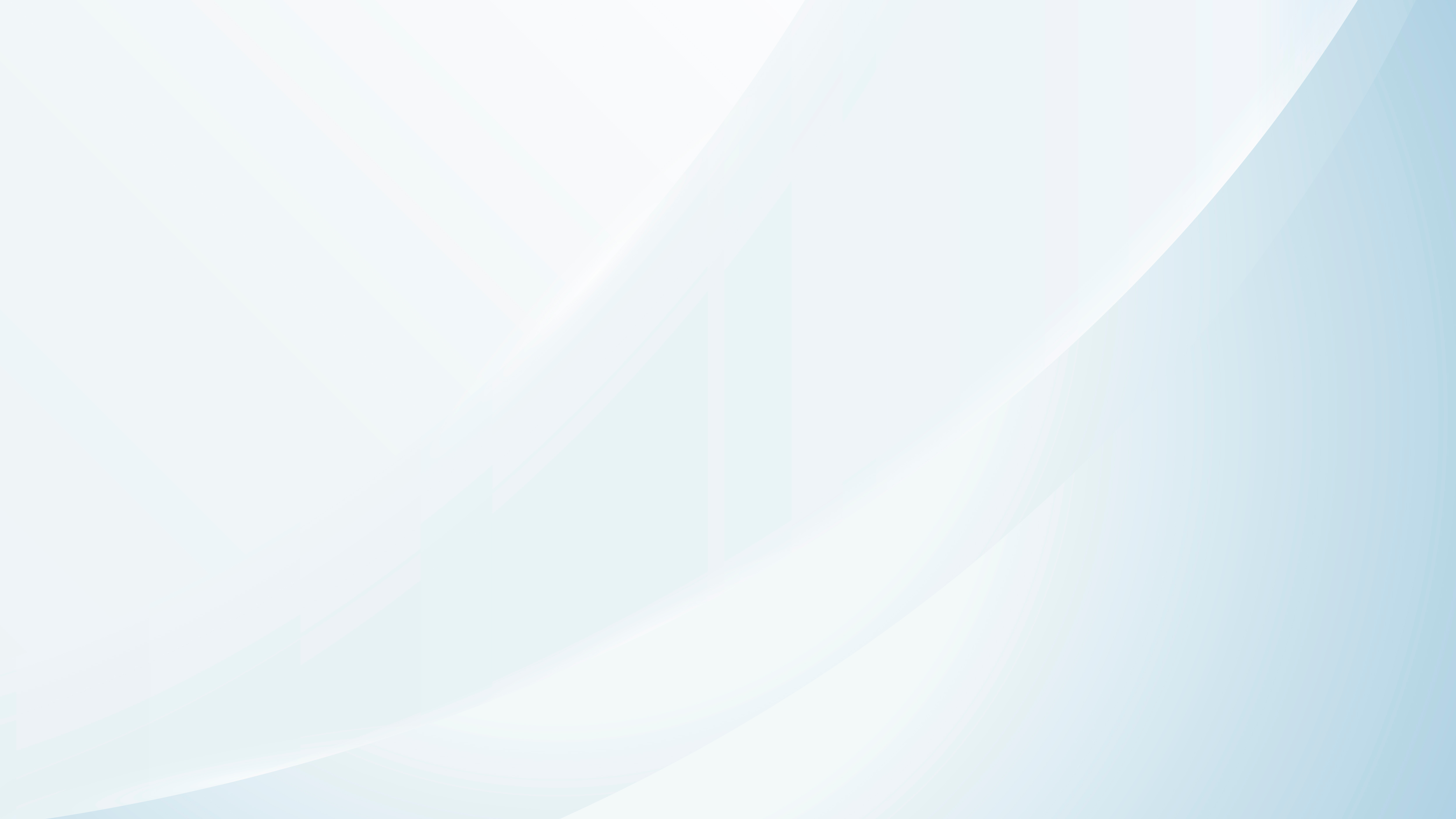 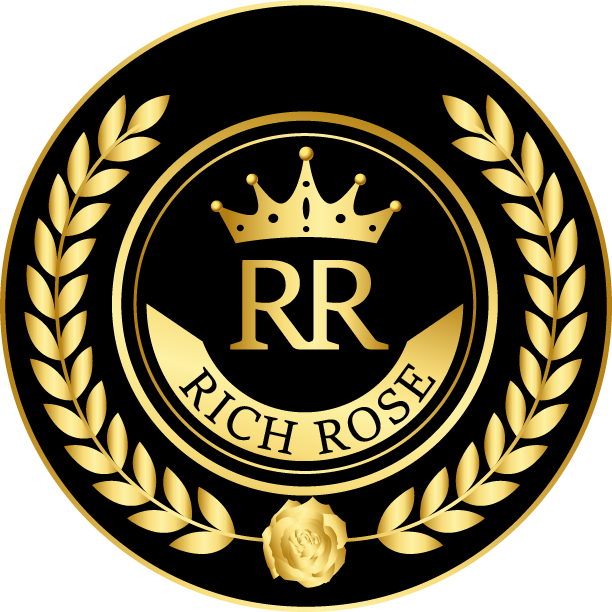 THANK YOU